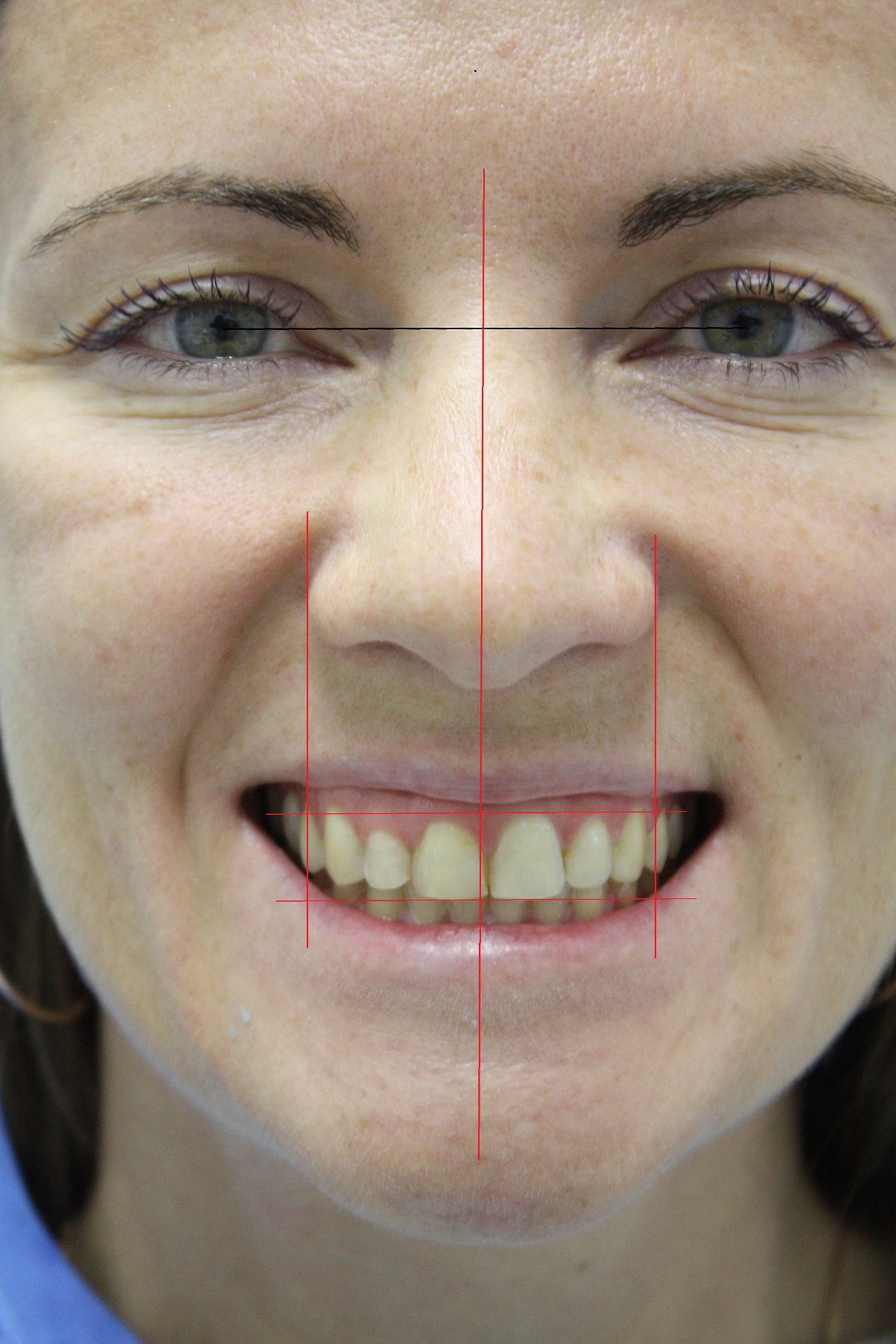 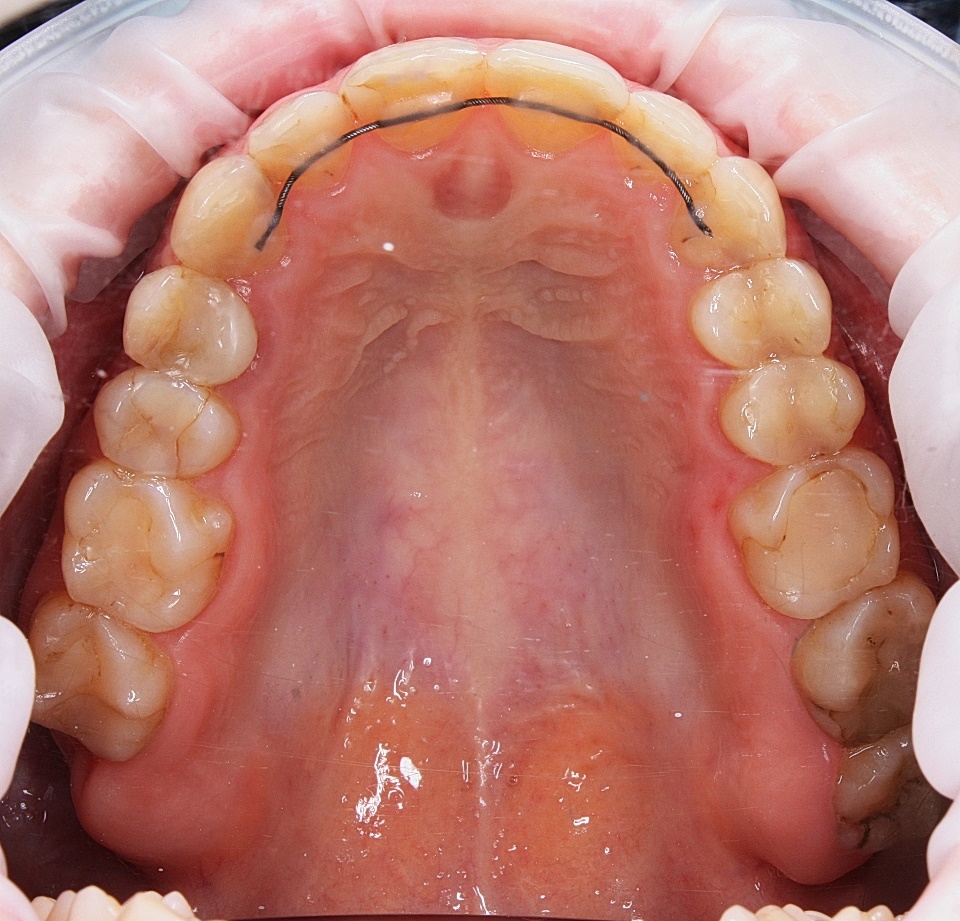 Состояние после ортодонтического лечения
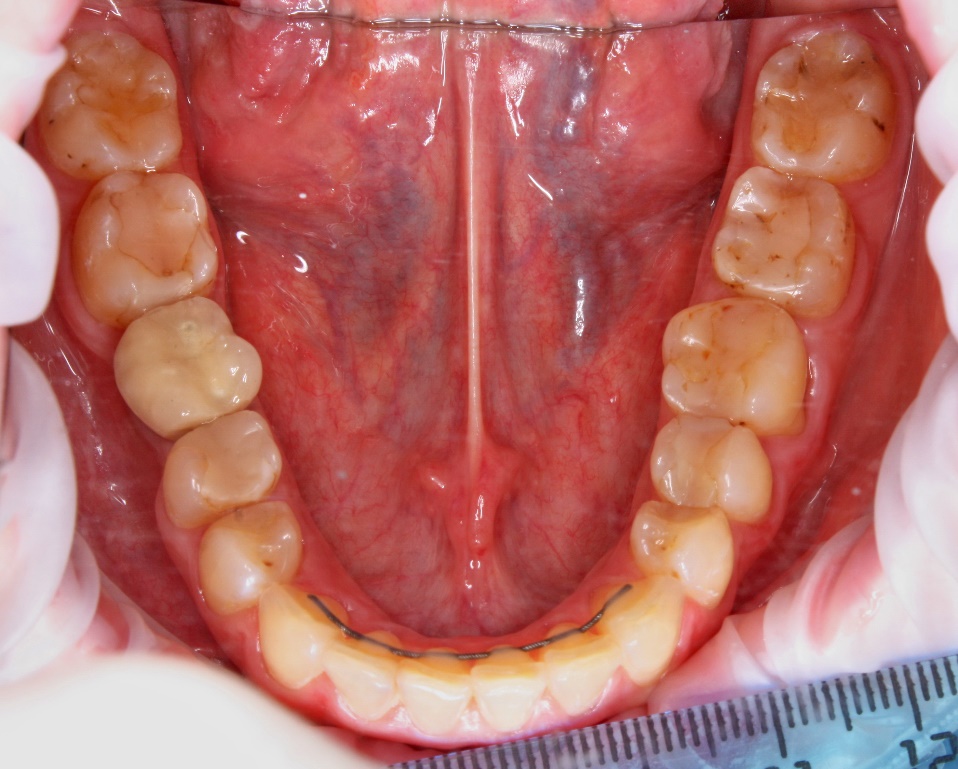 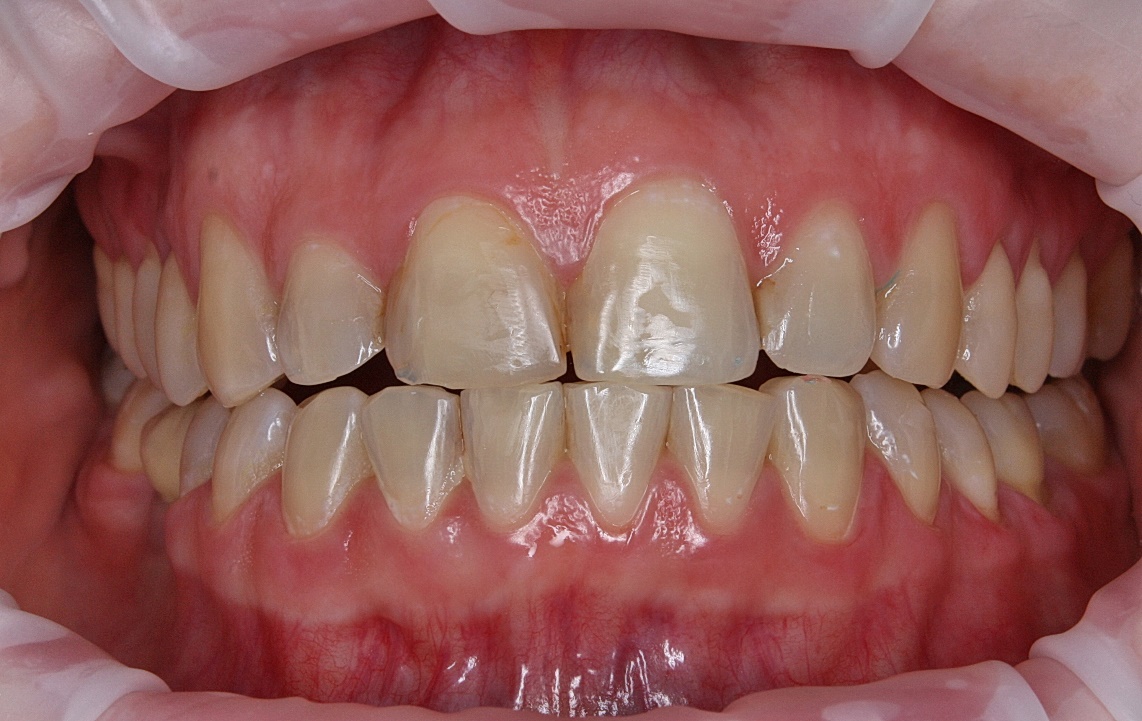 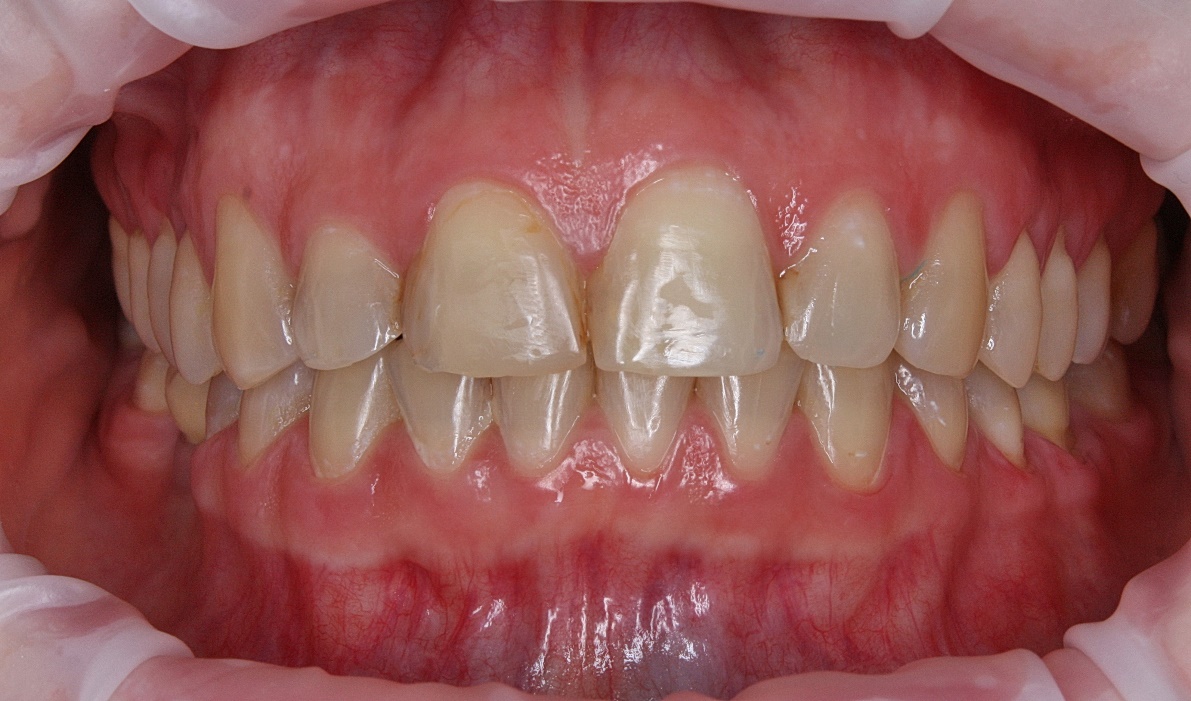 Вид справа и слева в окклюзии и при латеротрузиях
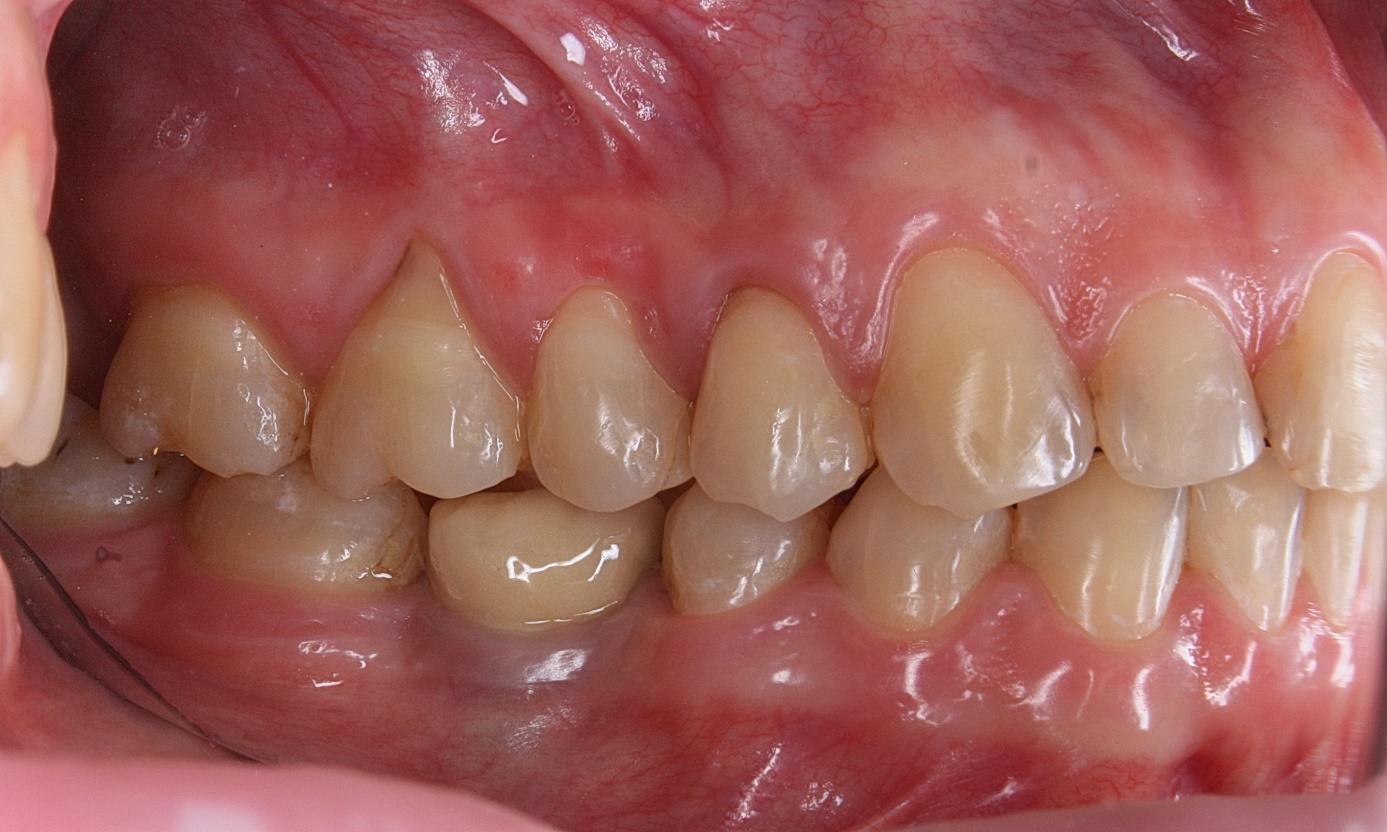 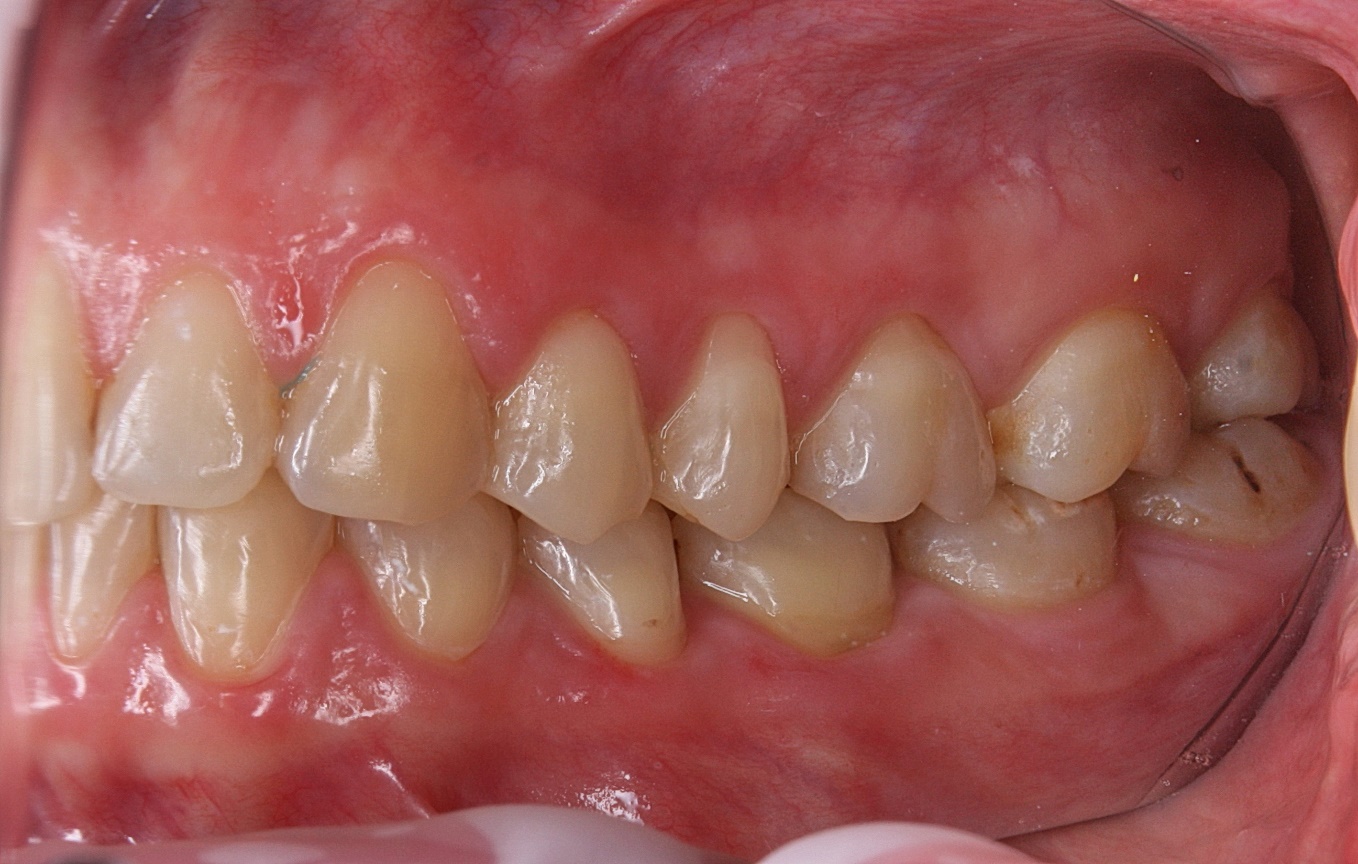 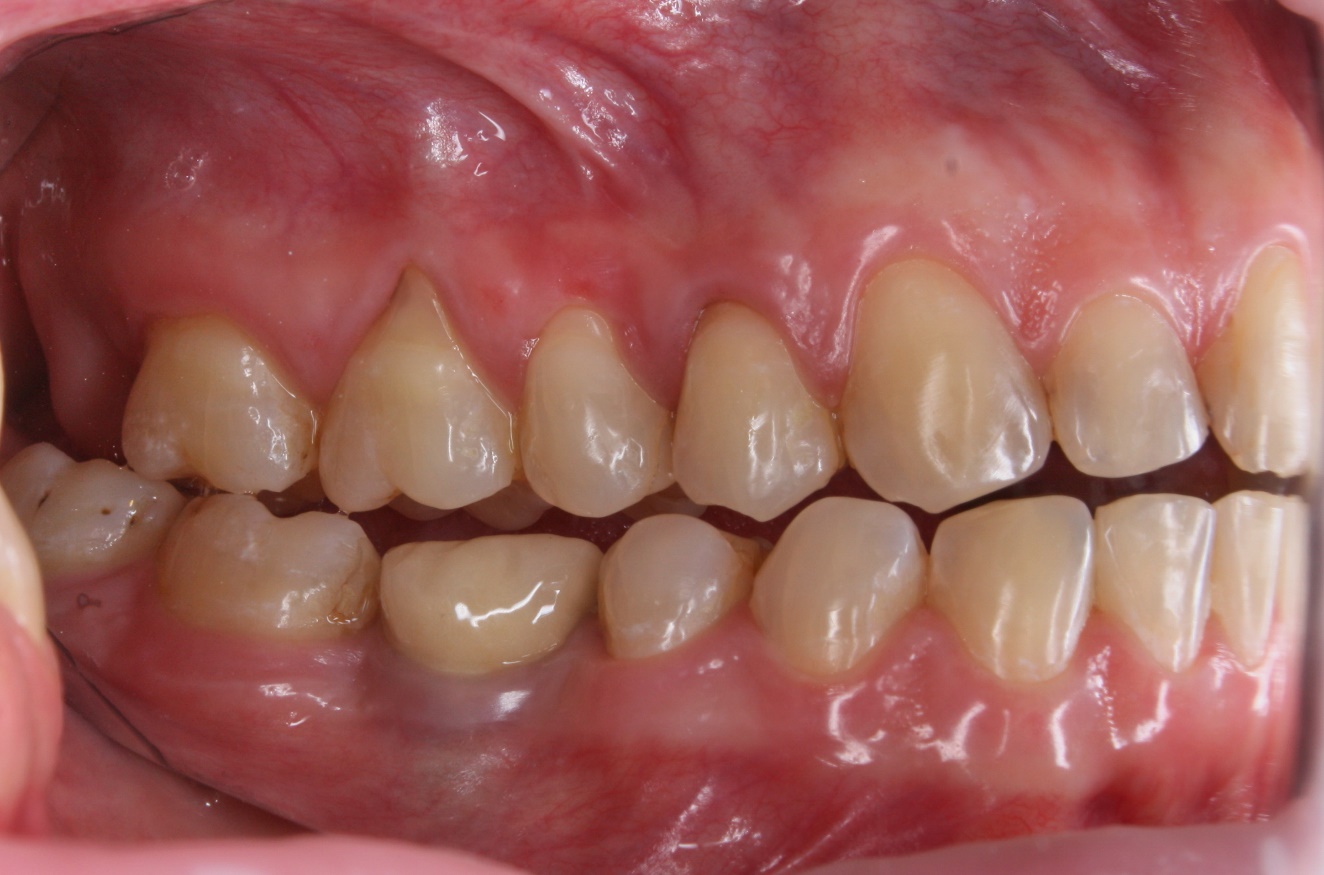 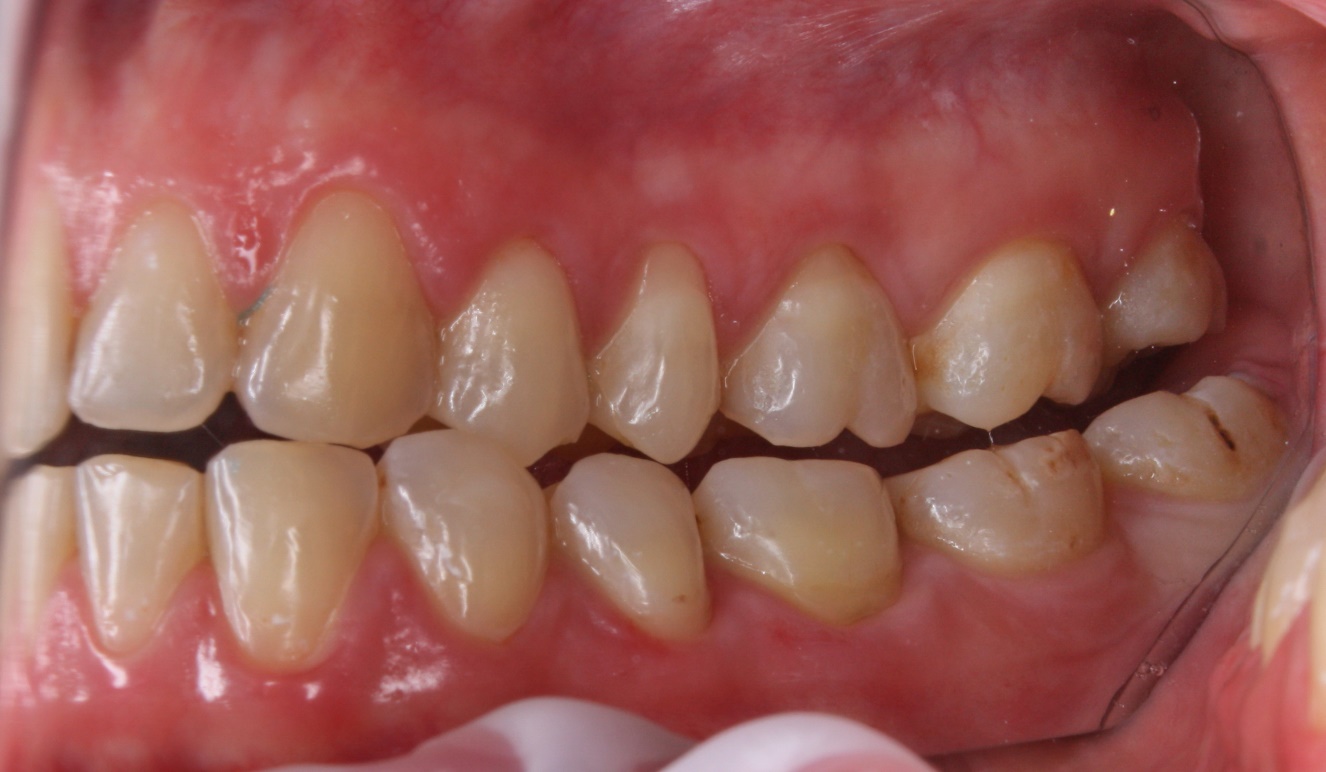 Данные ТРГ
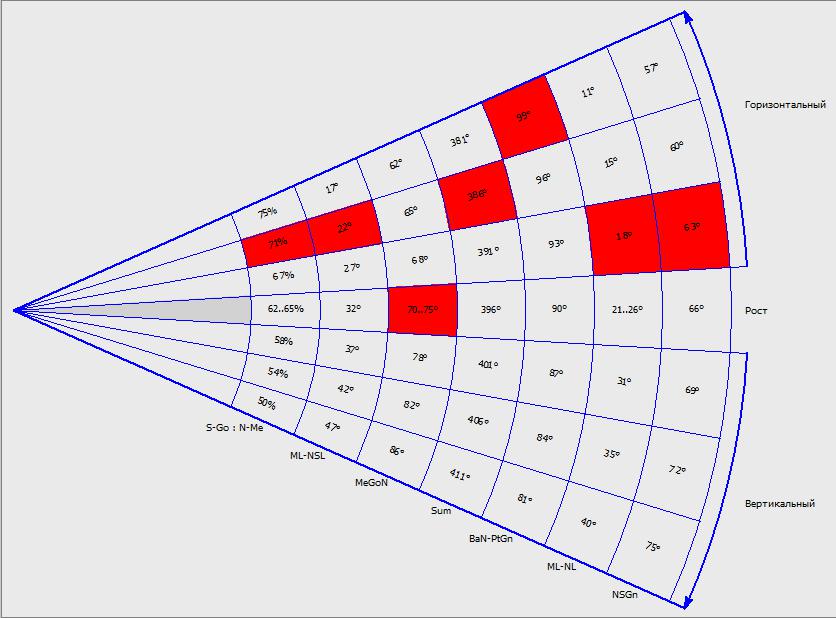 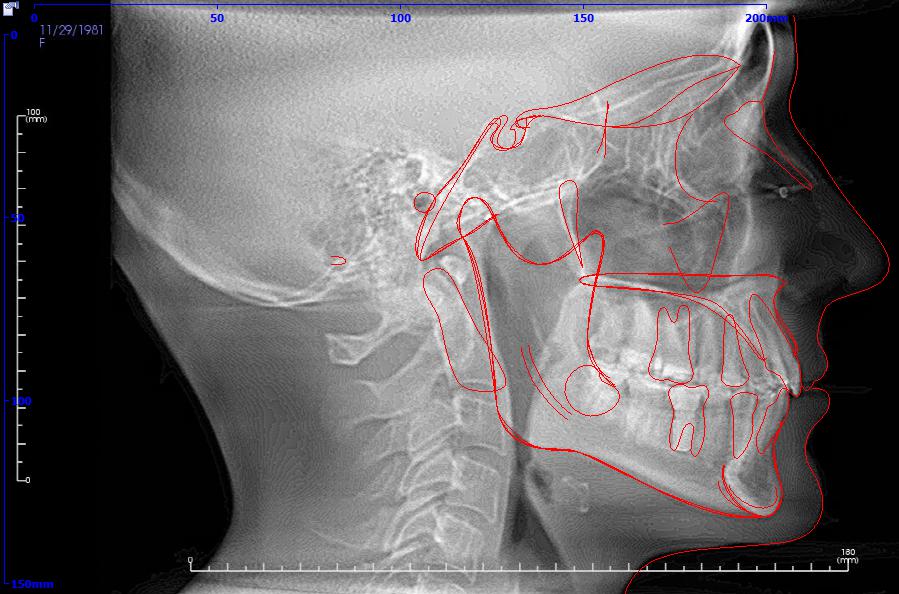 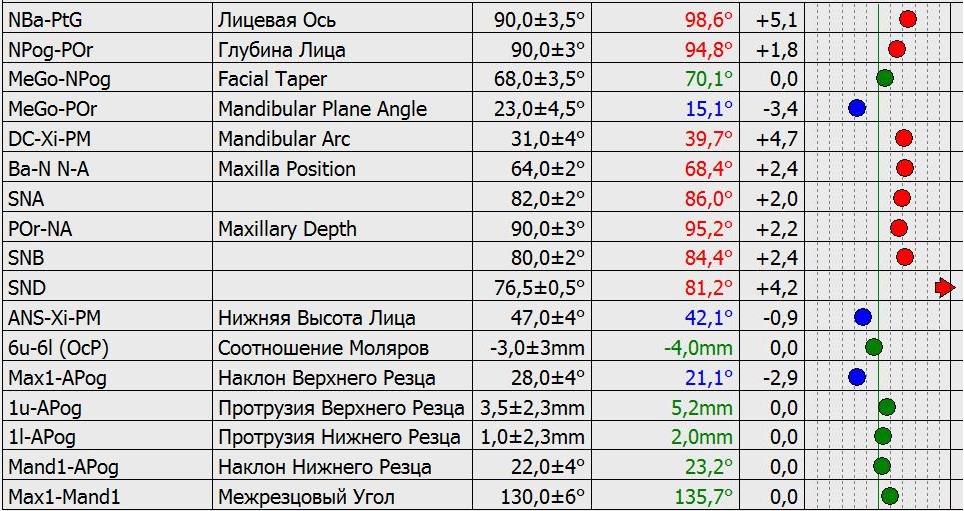 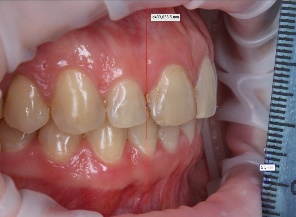 Снижение высоты прикуса, бипрогнатия, брахицефальный тип роста
Данные ТРГ – симуляция лечения
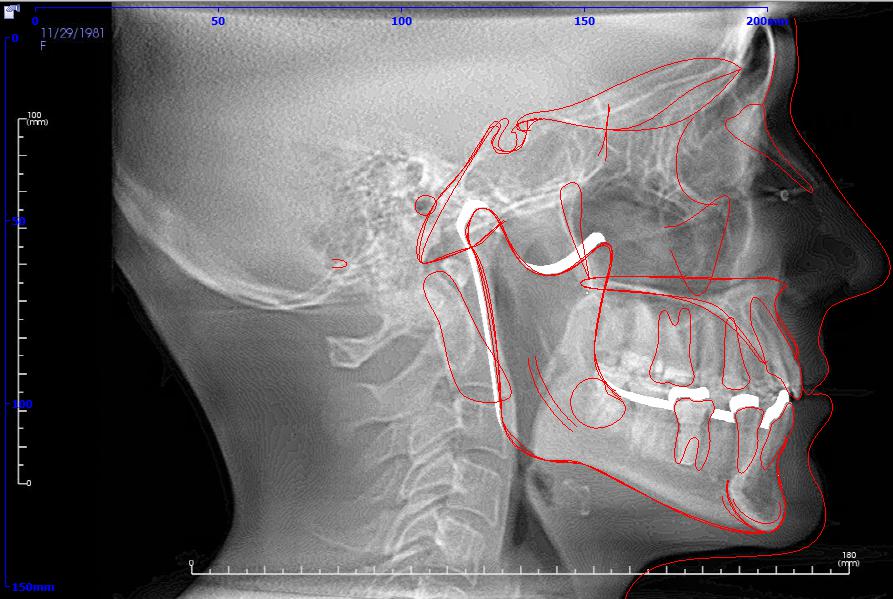 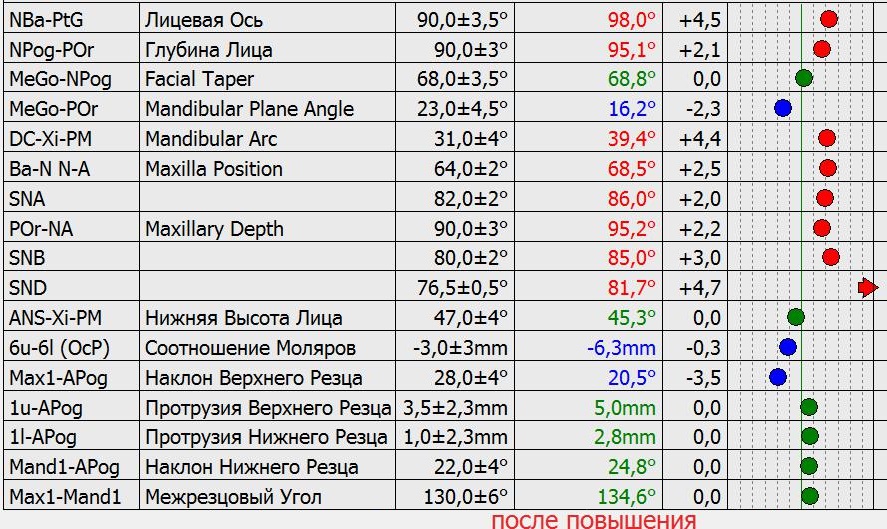 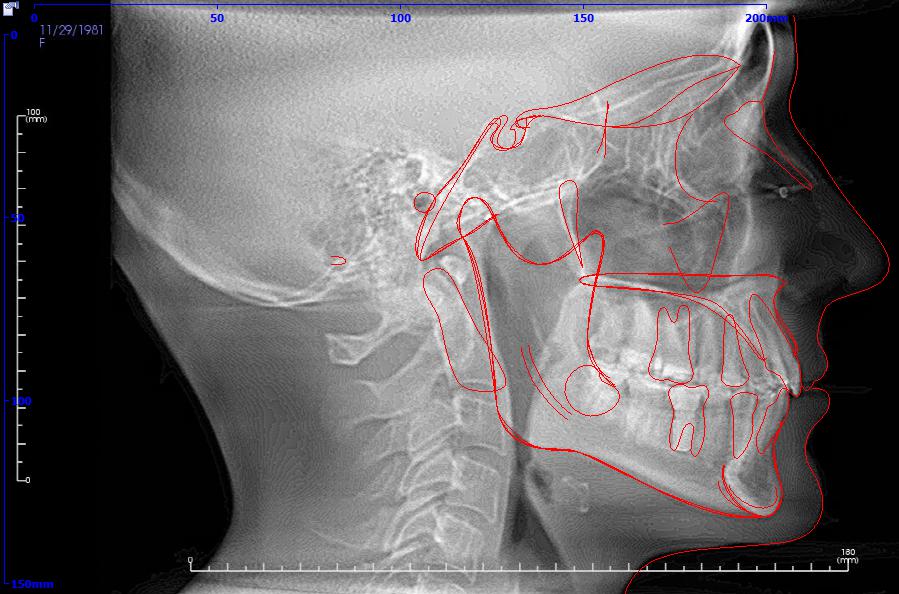 Повышение высоты прикуса с антеризацией нижней челюсти
Состояние шейного отдела и симметрия нижней челюсти
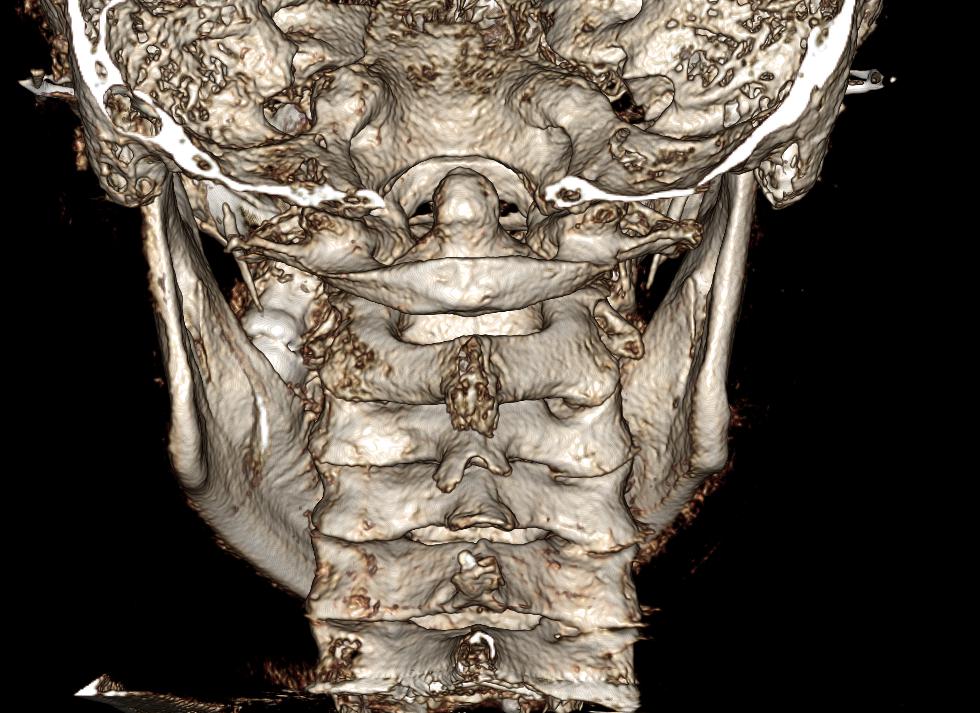 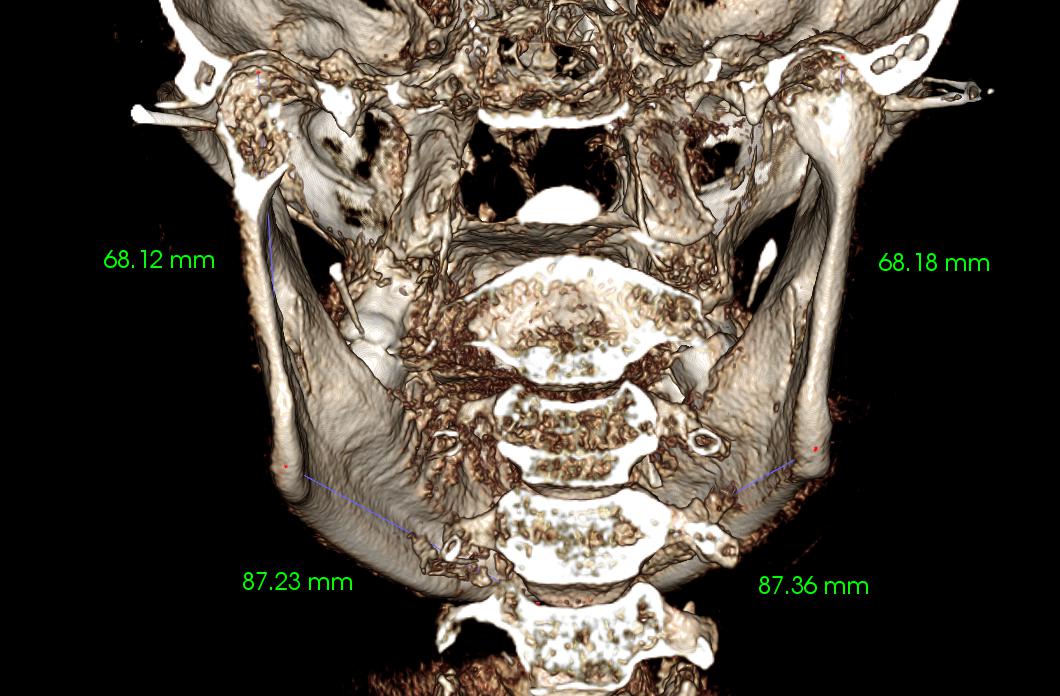 Изучение ротации С2 и объёма верхних дыхательных путей
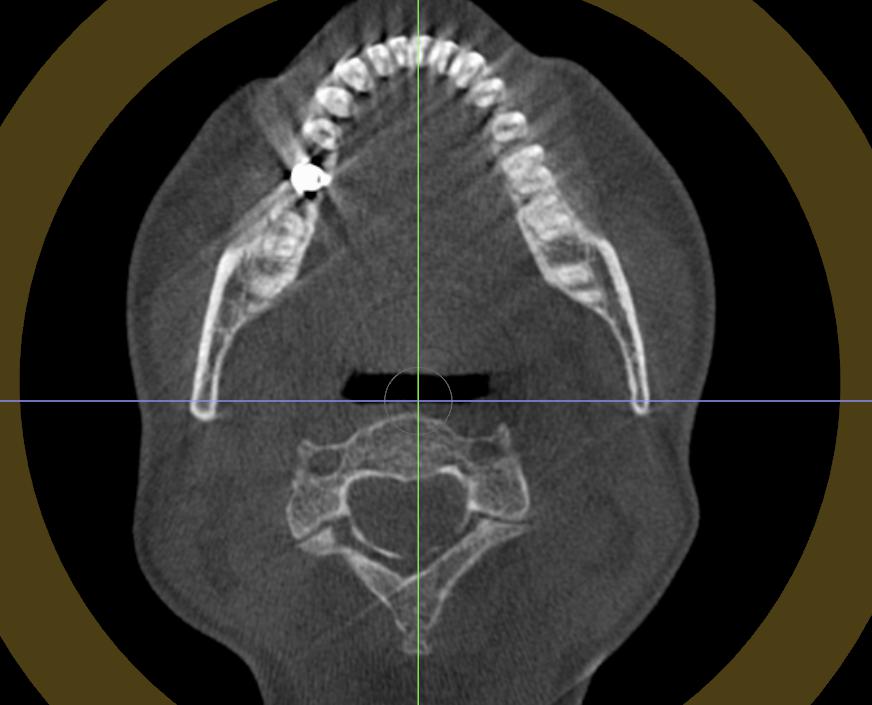 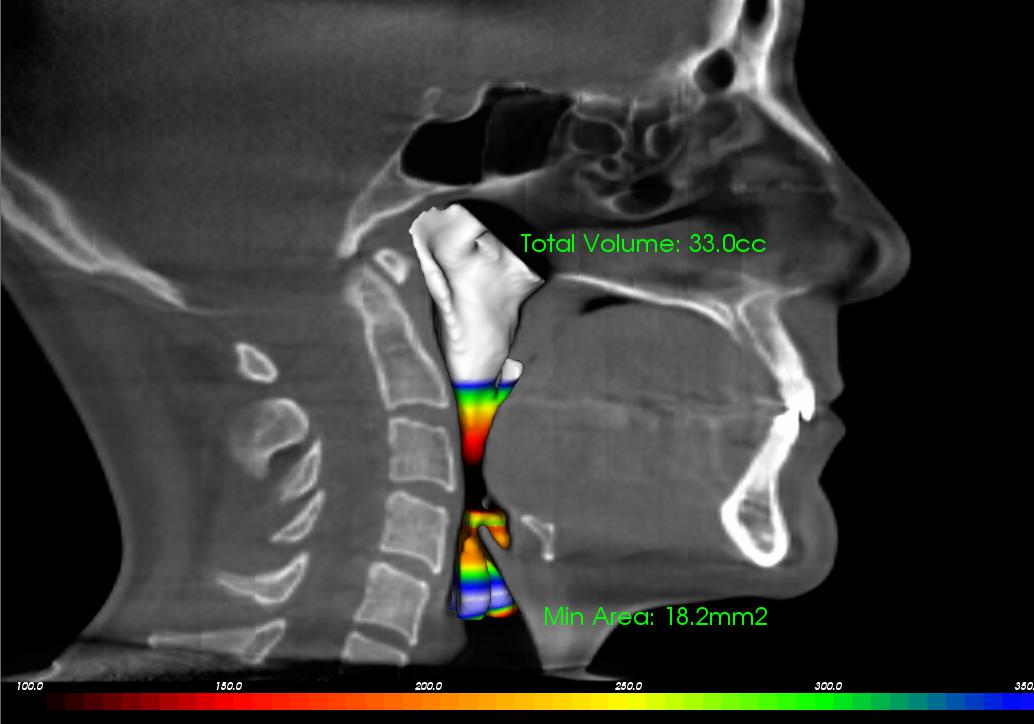 Состояние ВНЧС по КТ
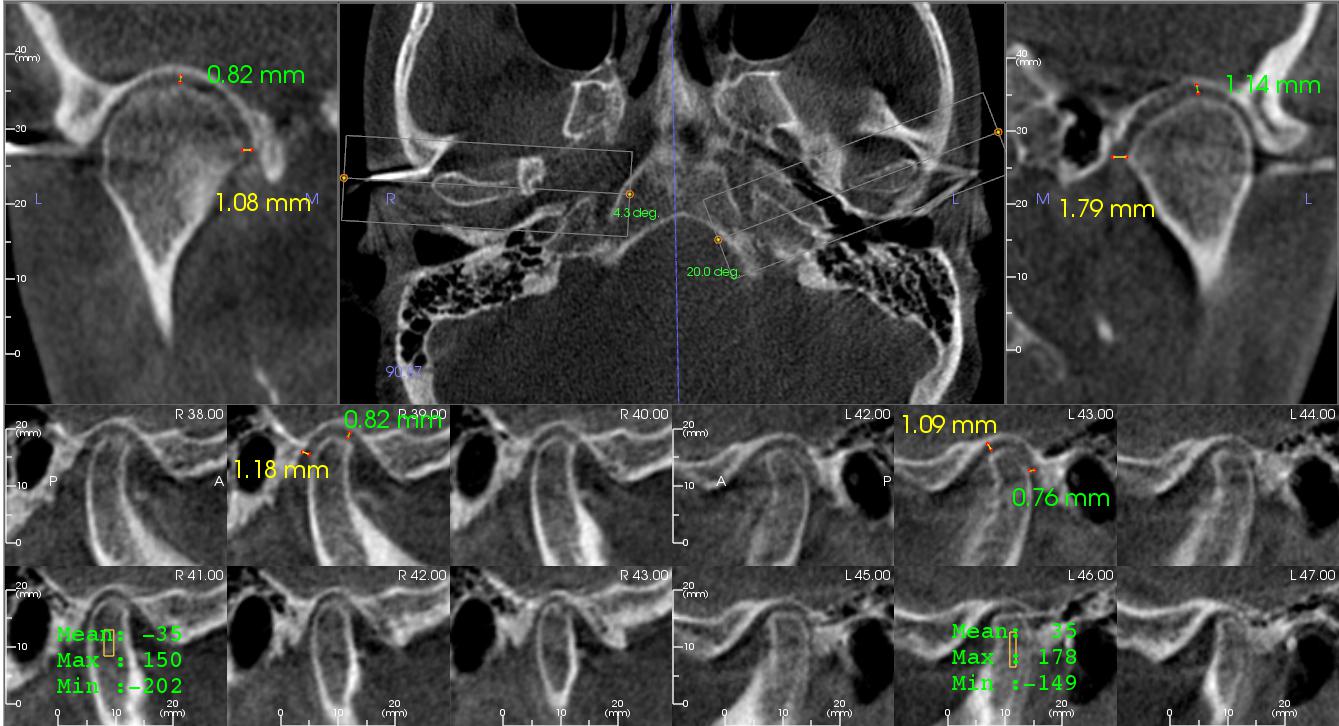 Данные МРТ – правый ВНЧС, корональная и сагиттальная проекции
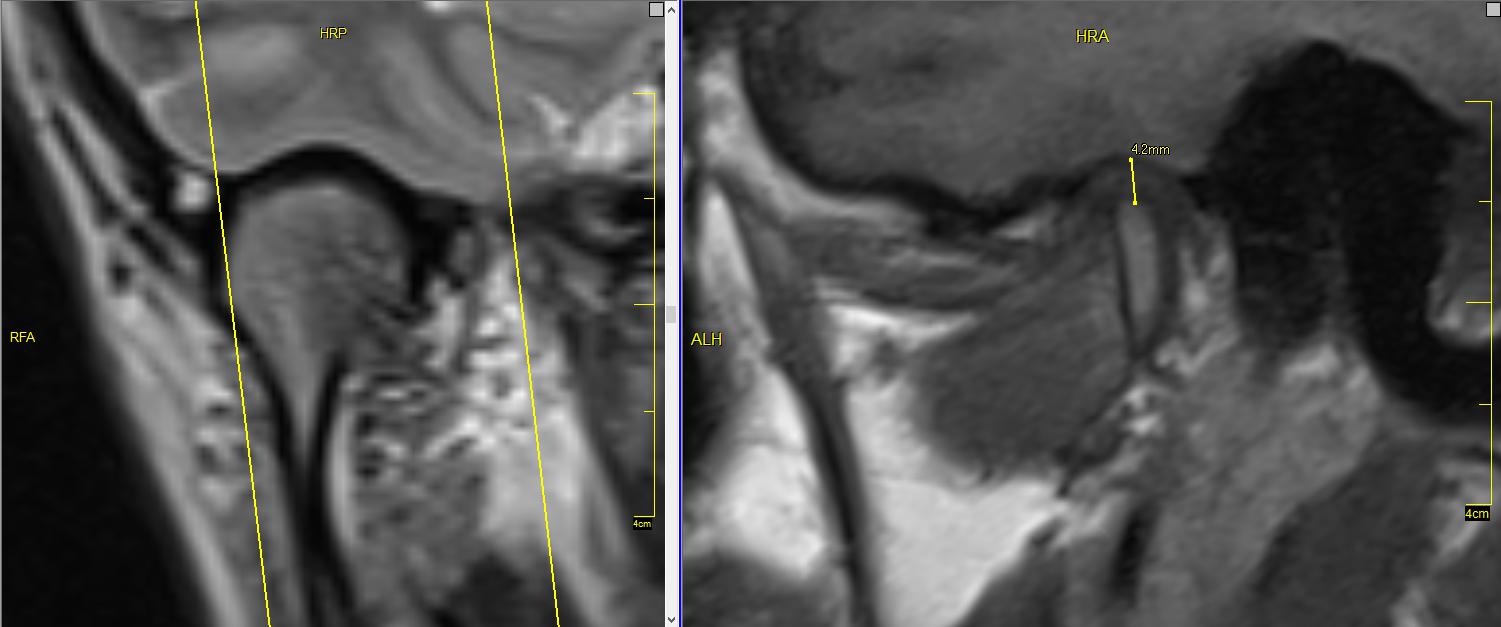 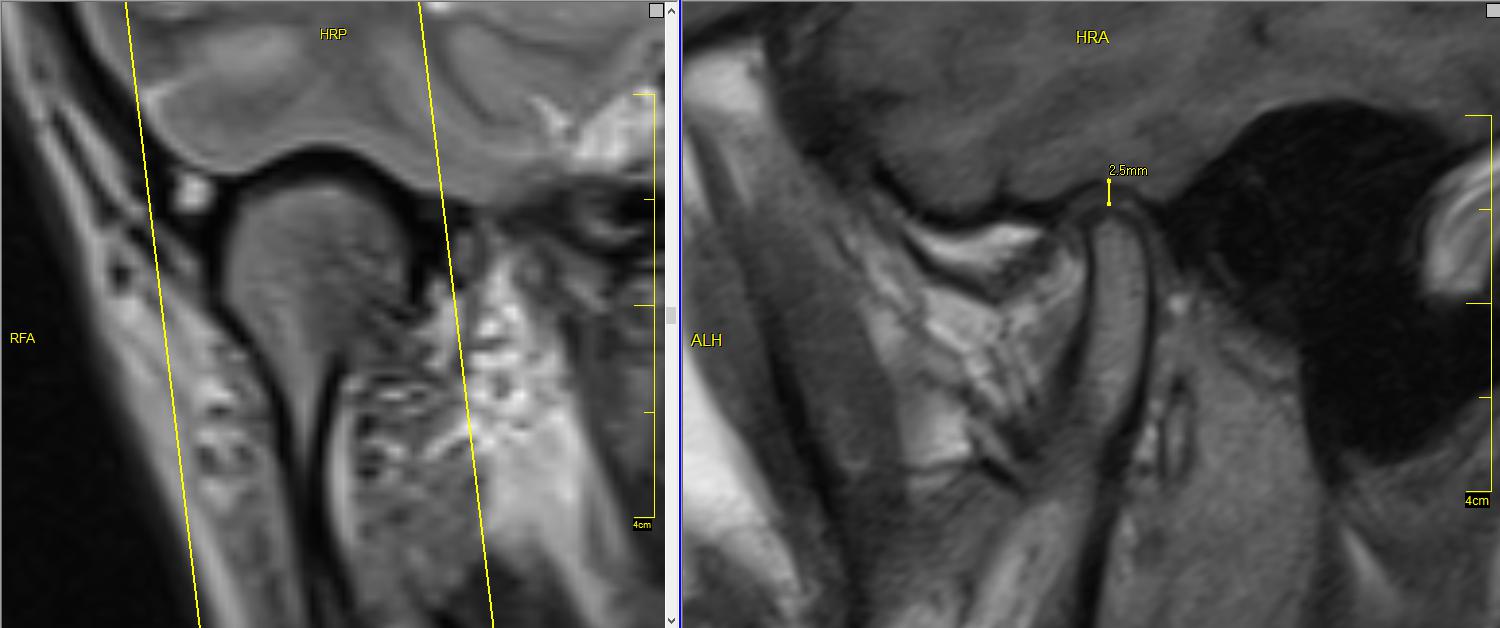 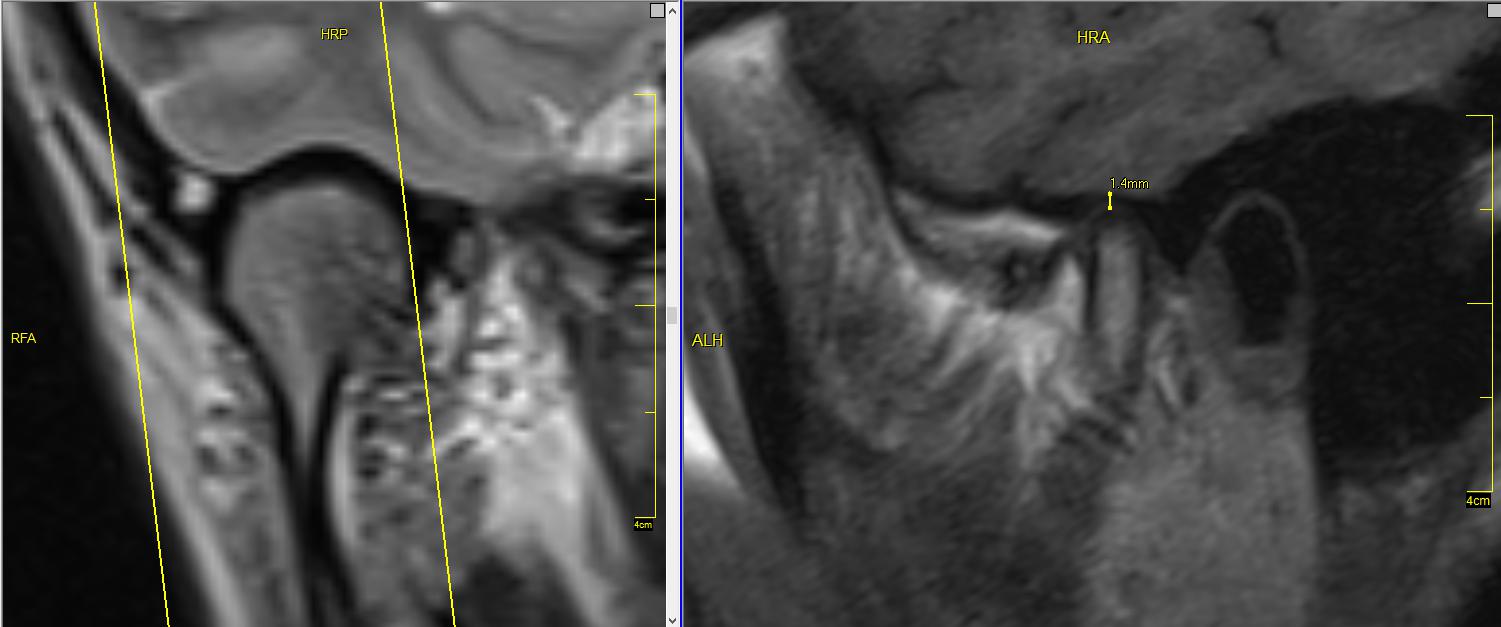 Вентрально-медиальное выпадение диска
Проведение аксиографии
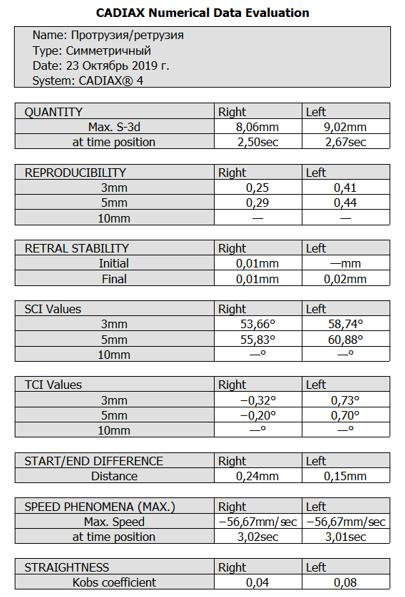 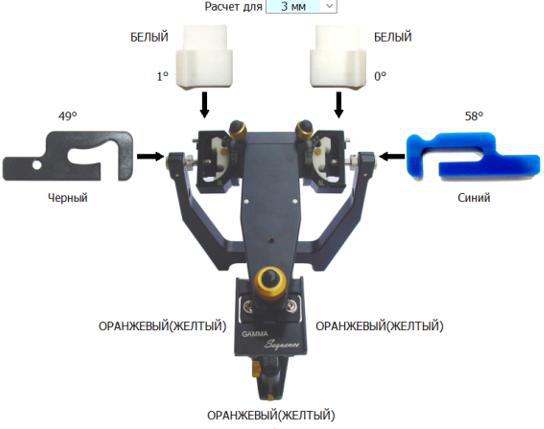 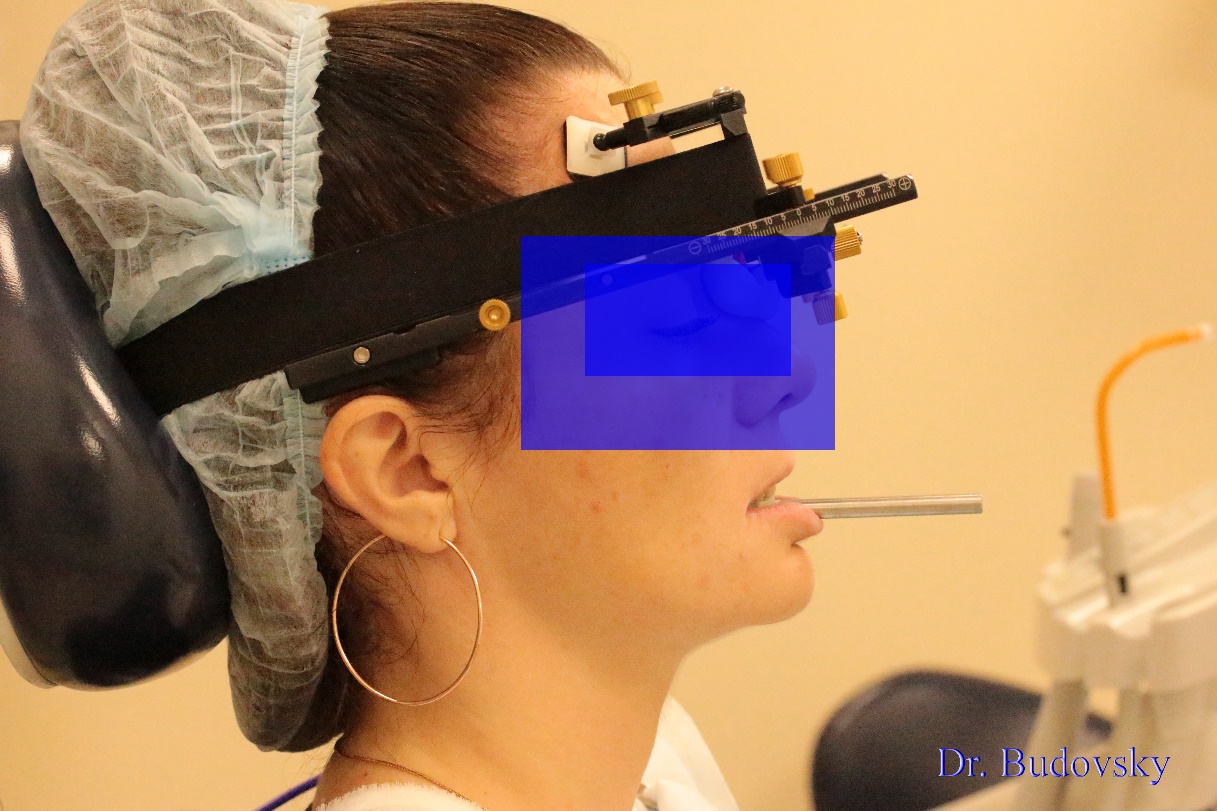 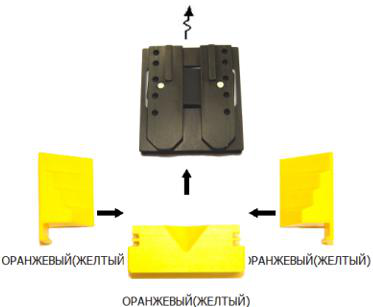 Протрузия/ретрузия
Управляемая правая медиотрузия
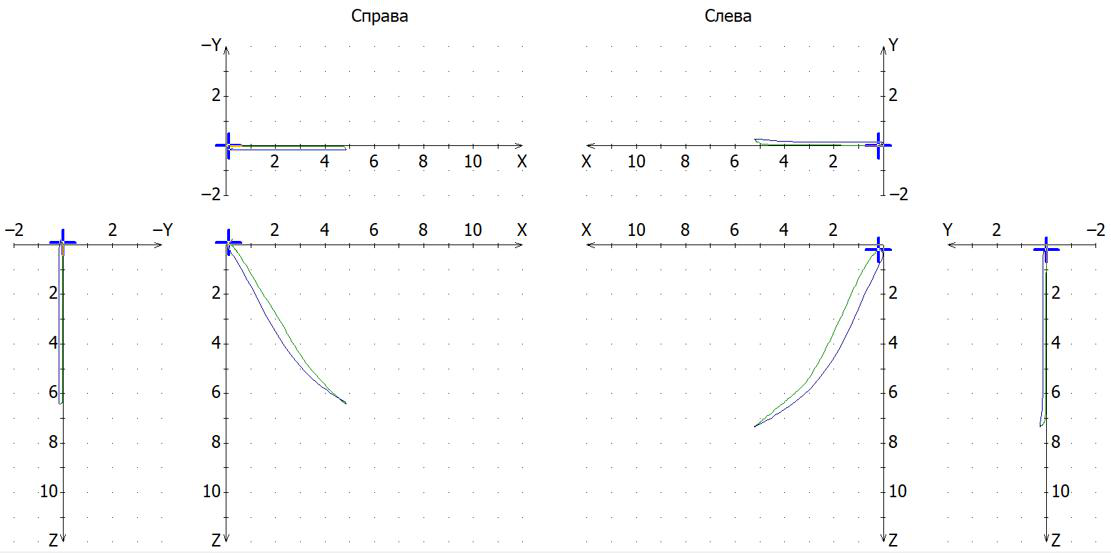 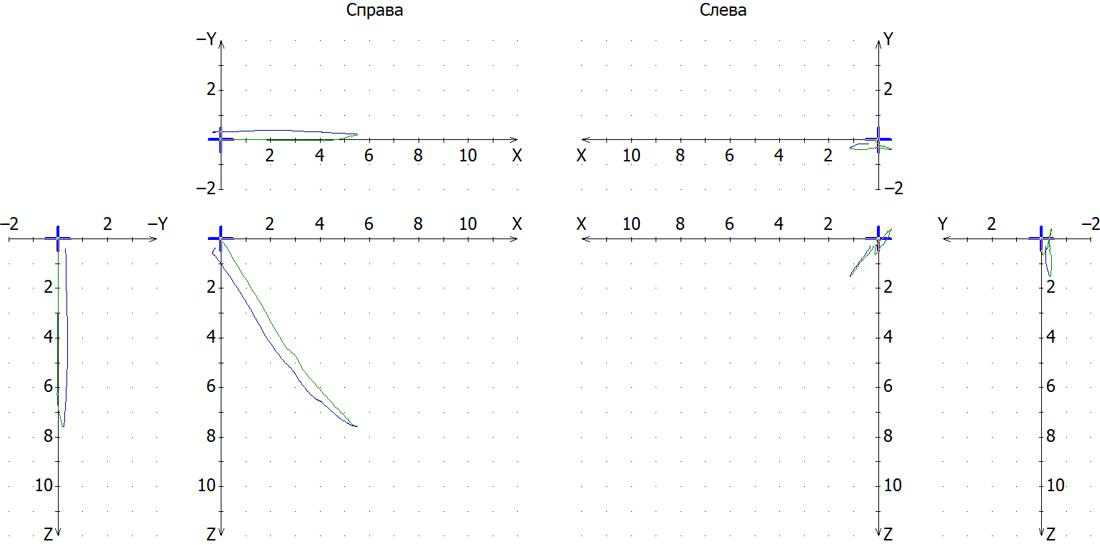 Данные  МРТ – правый сустав. Корональная и аксиальная проекции
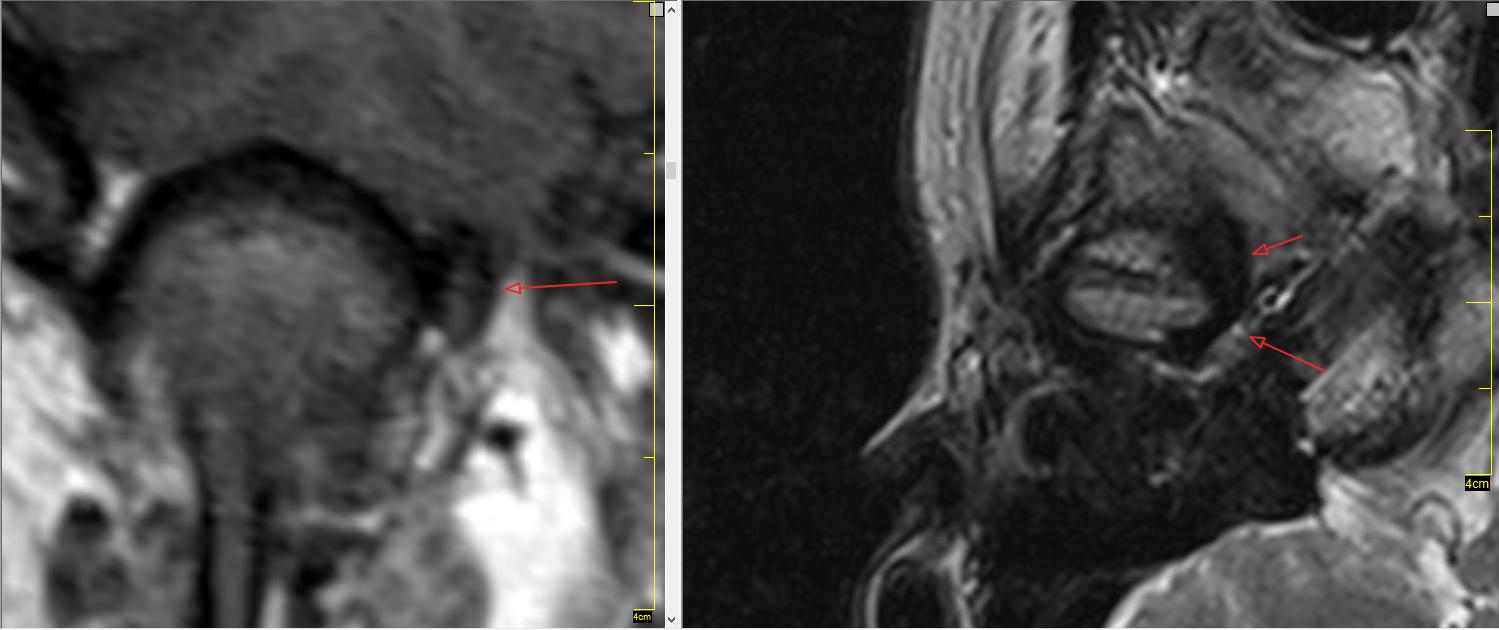 Понятие компрессии и дистракции в ВНЧС
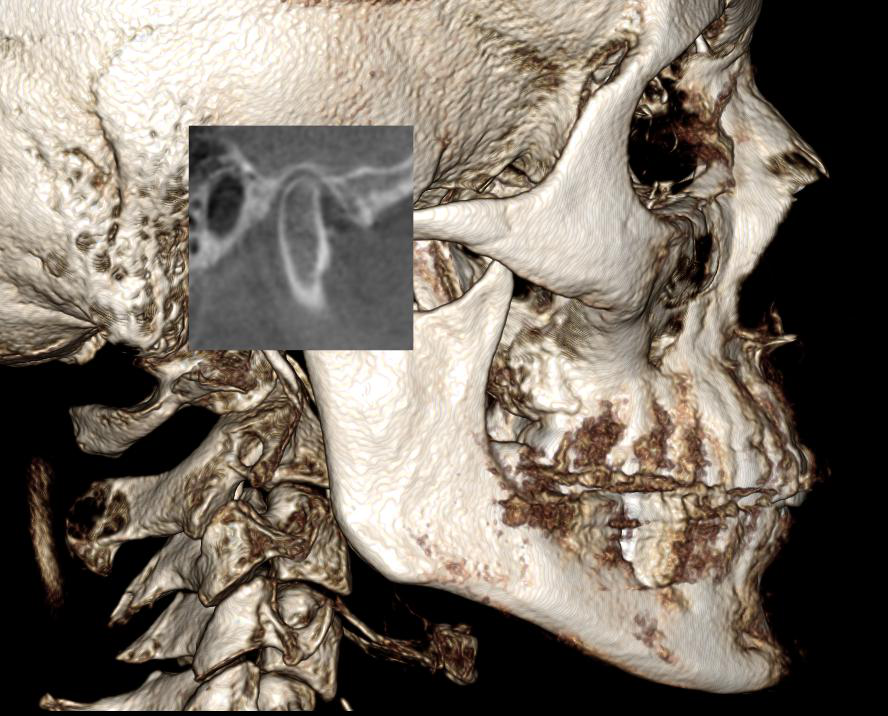 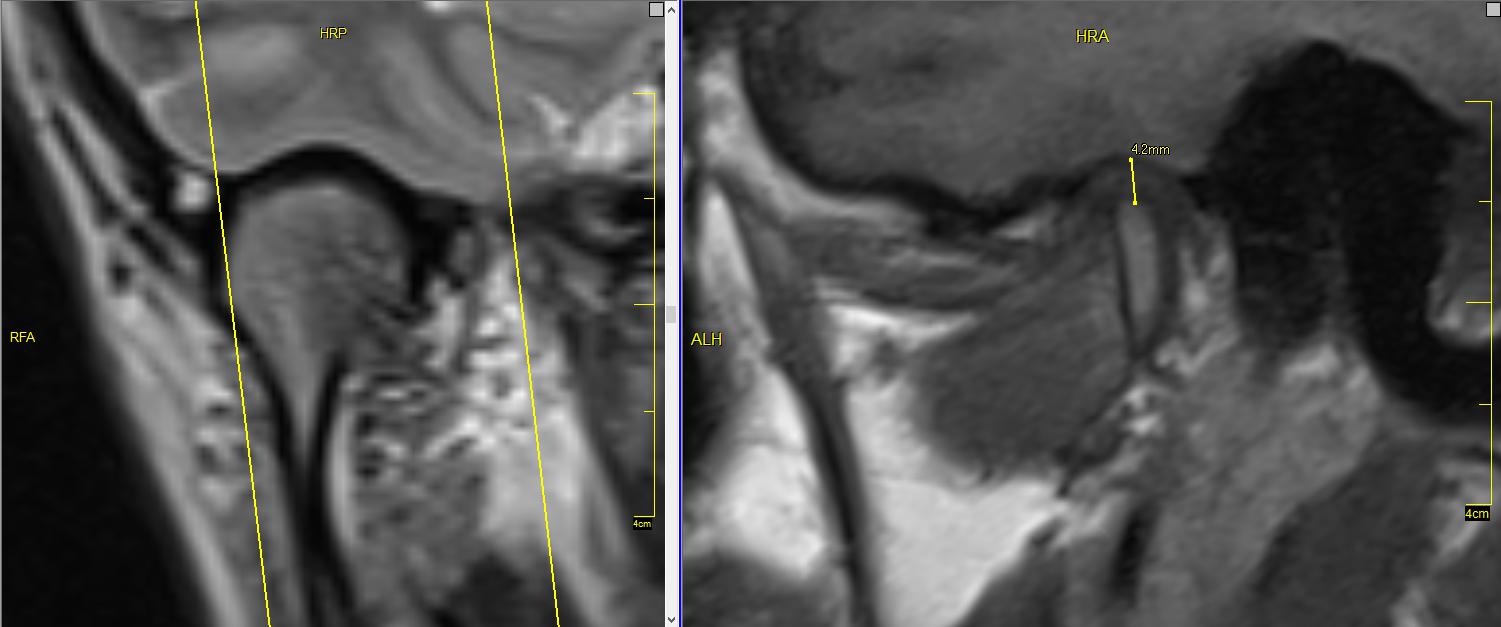 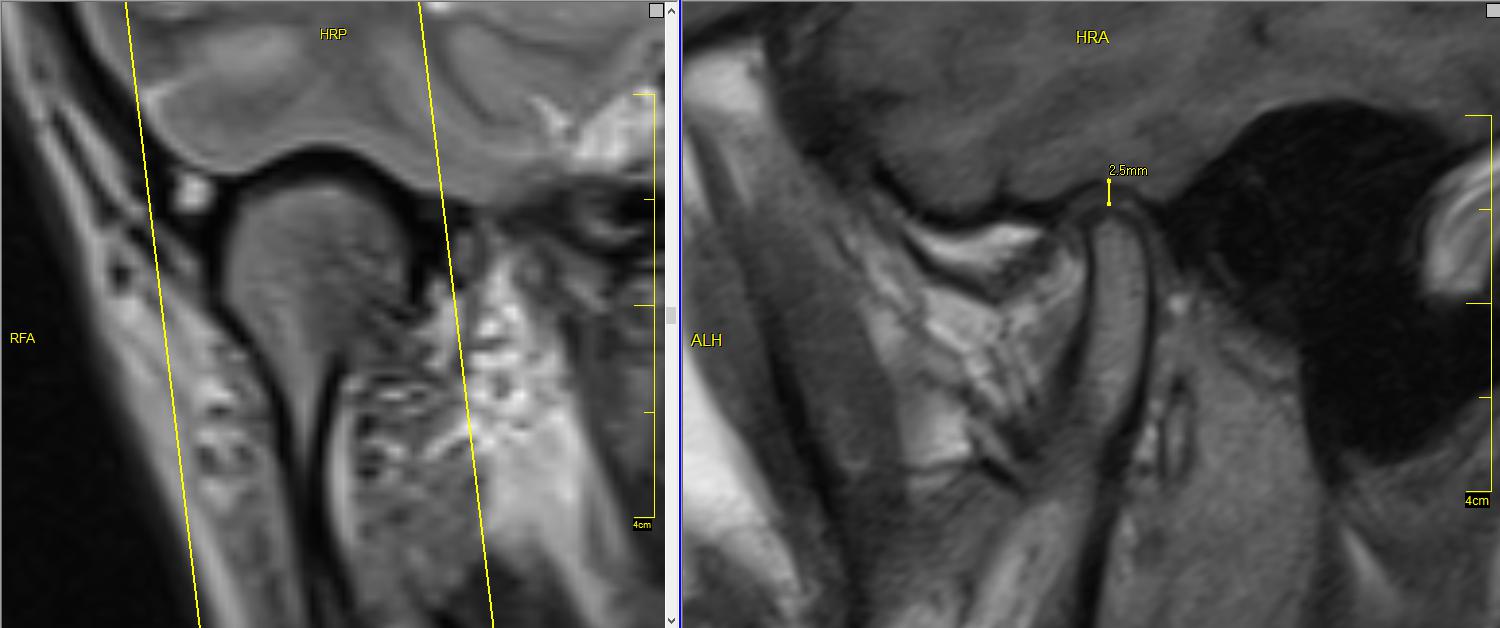 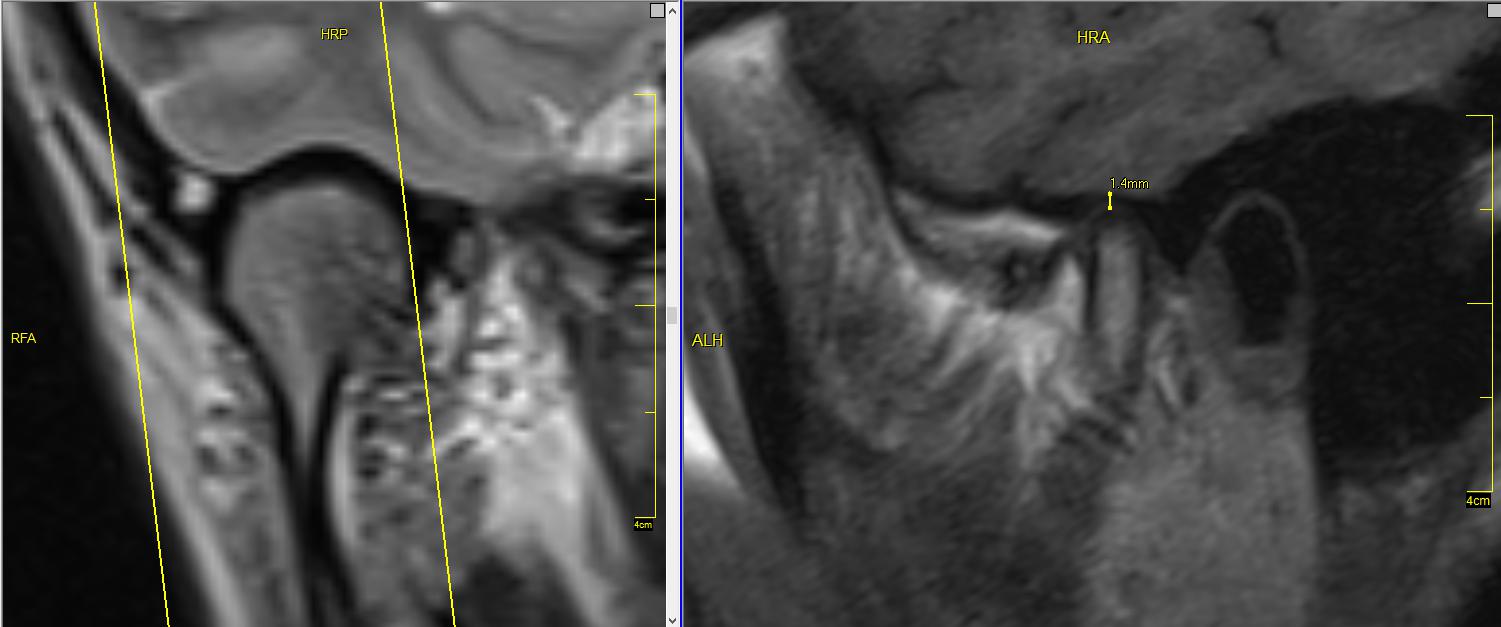 Срезы с шагом в 3 мм от латерального к медиальному полюсу правого мыщелка
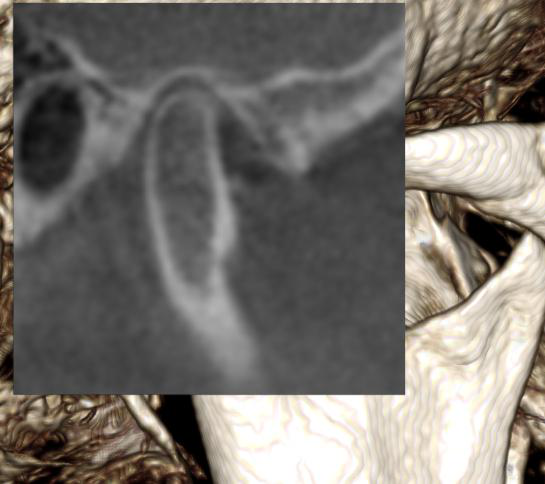 Жевание
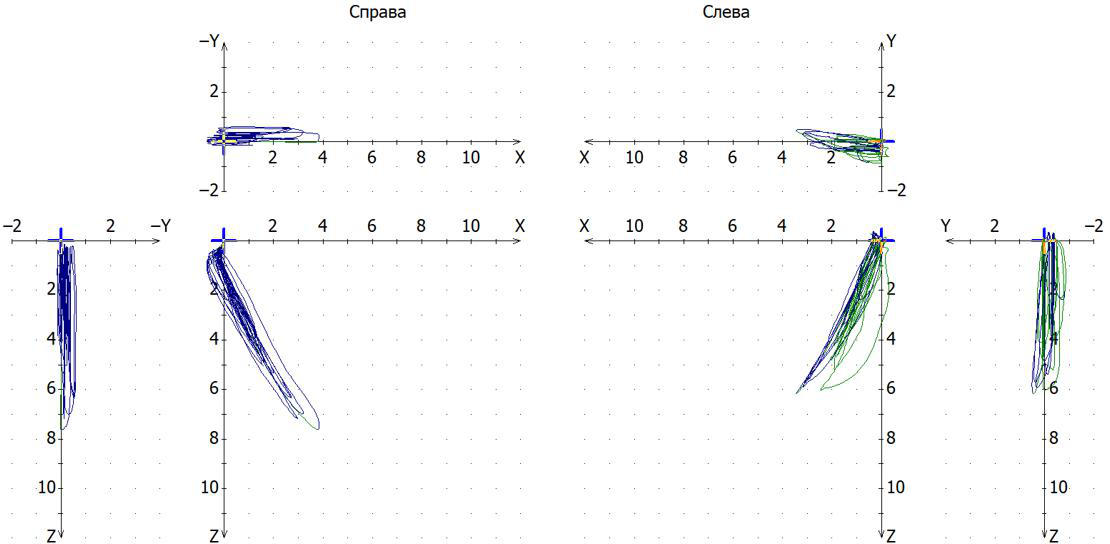 Жевание
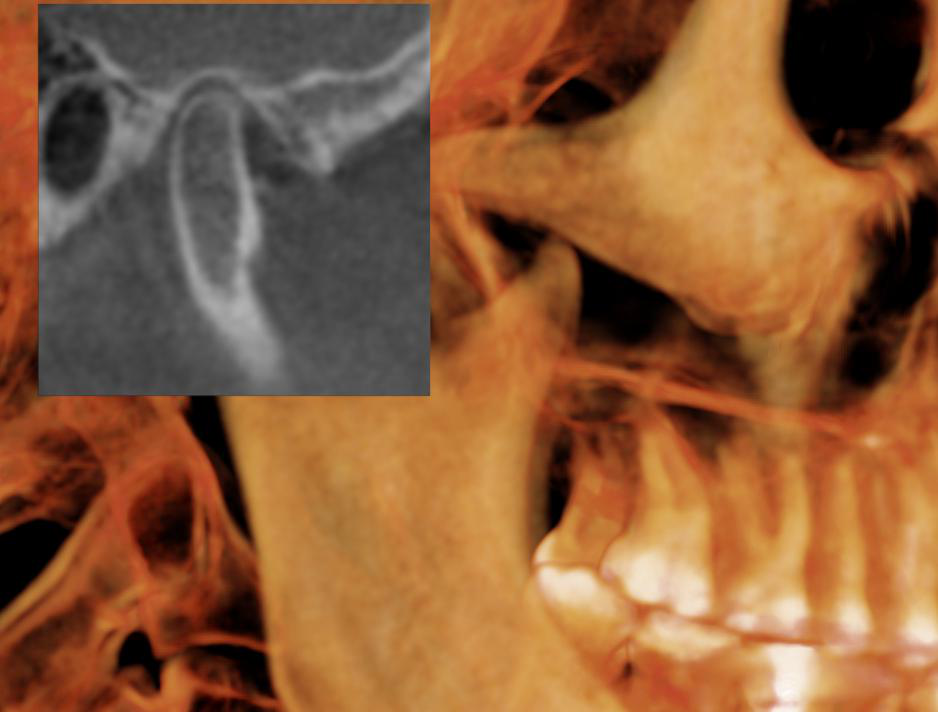 Po
Or
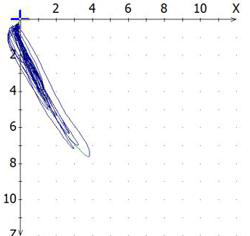 Сплинт-терапия
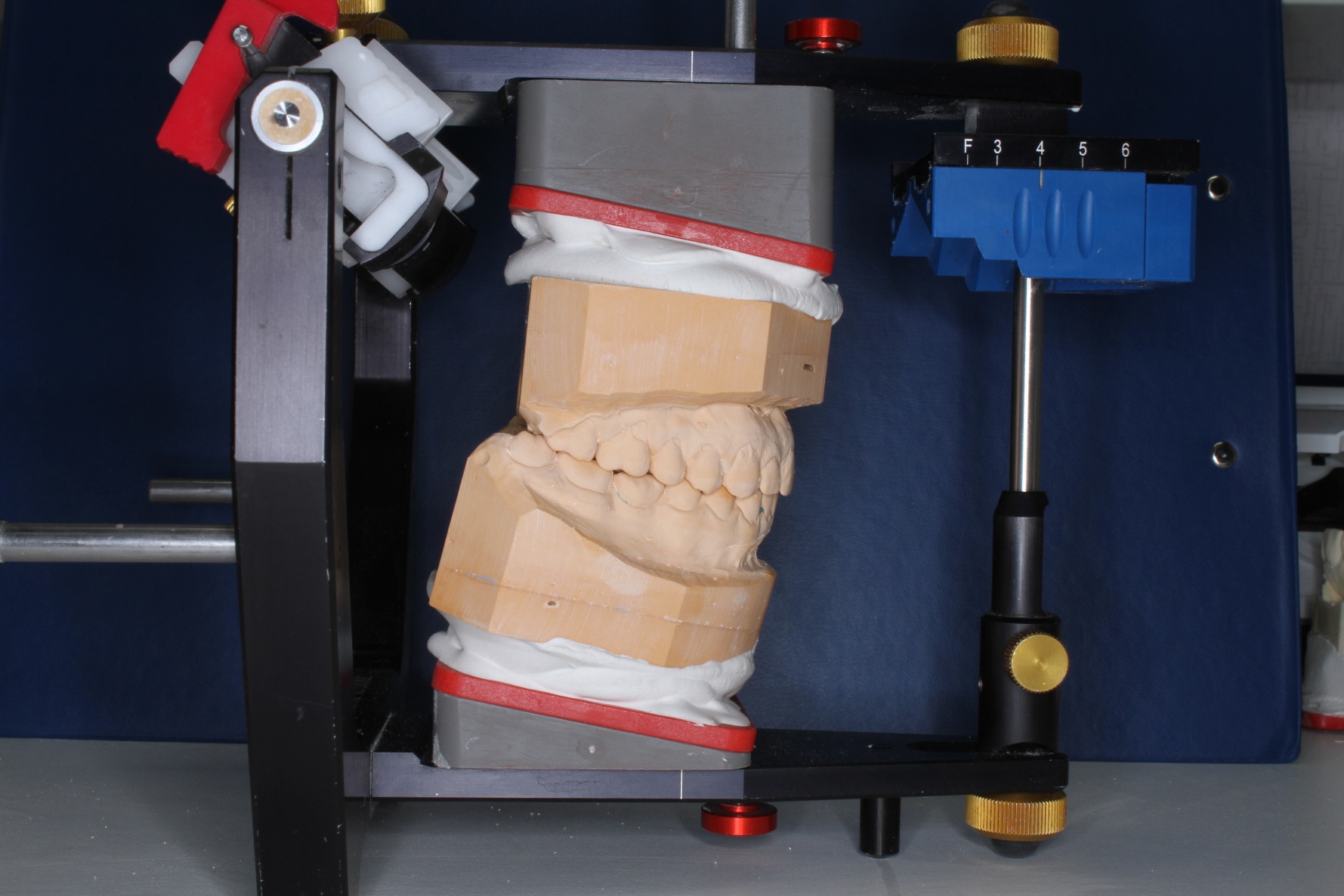 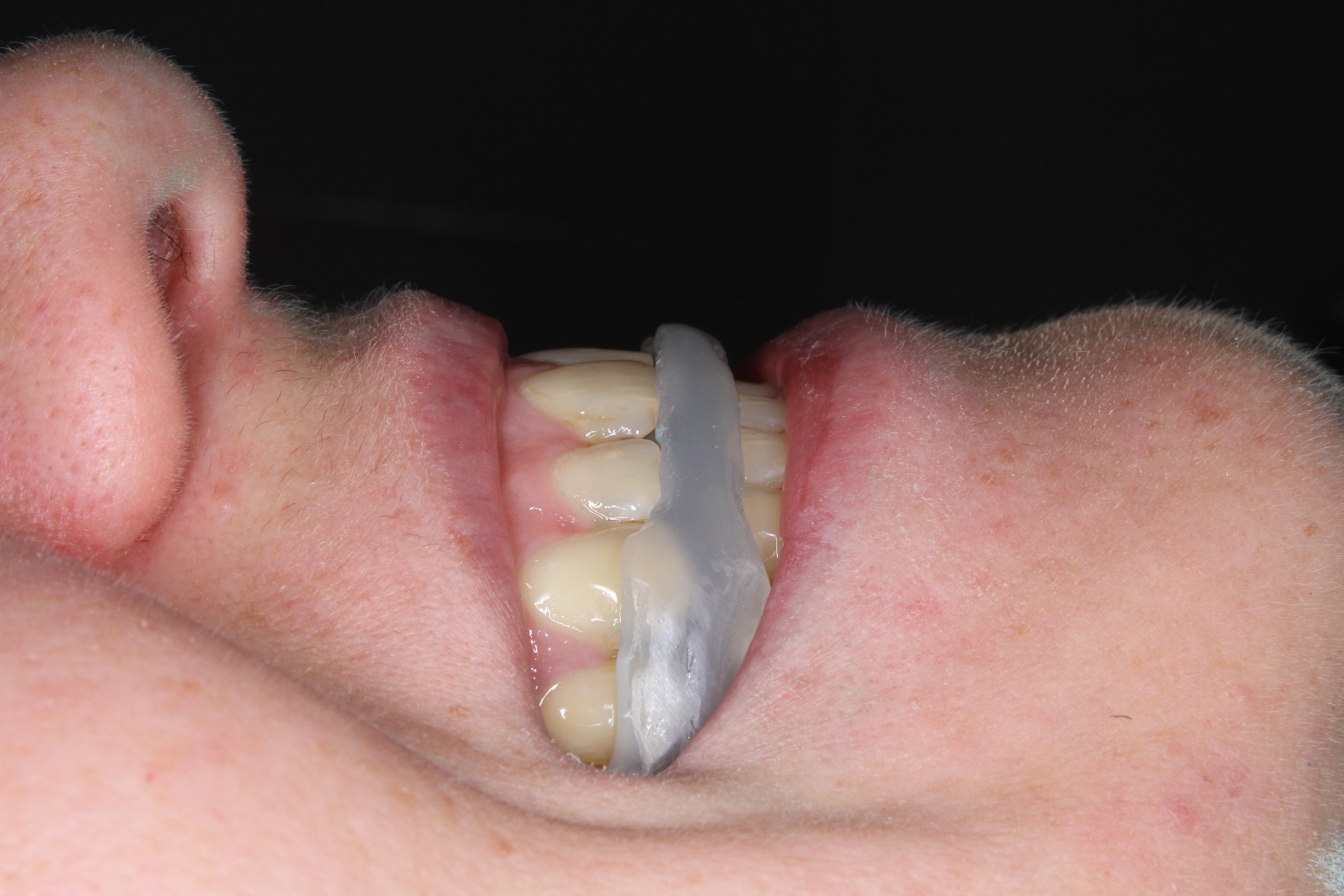 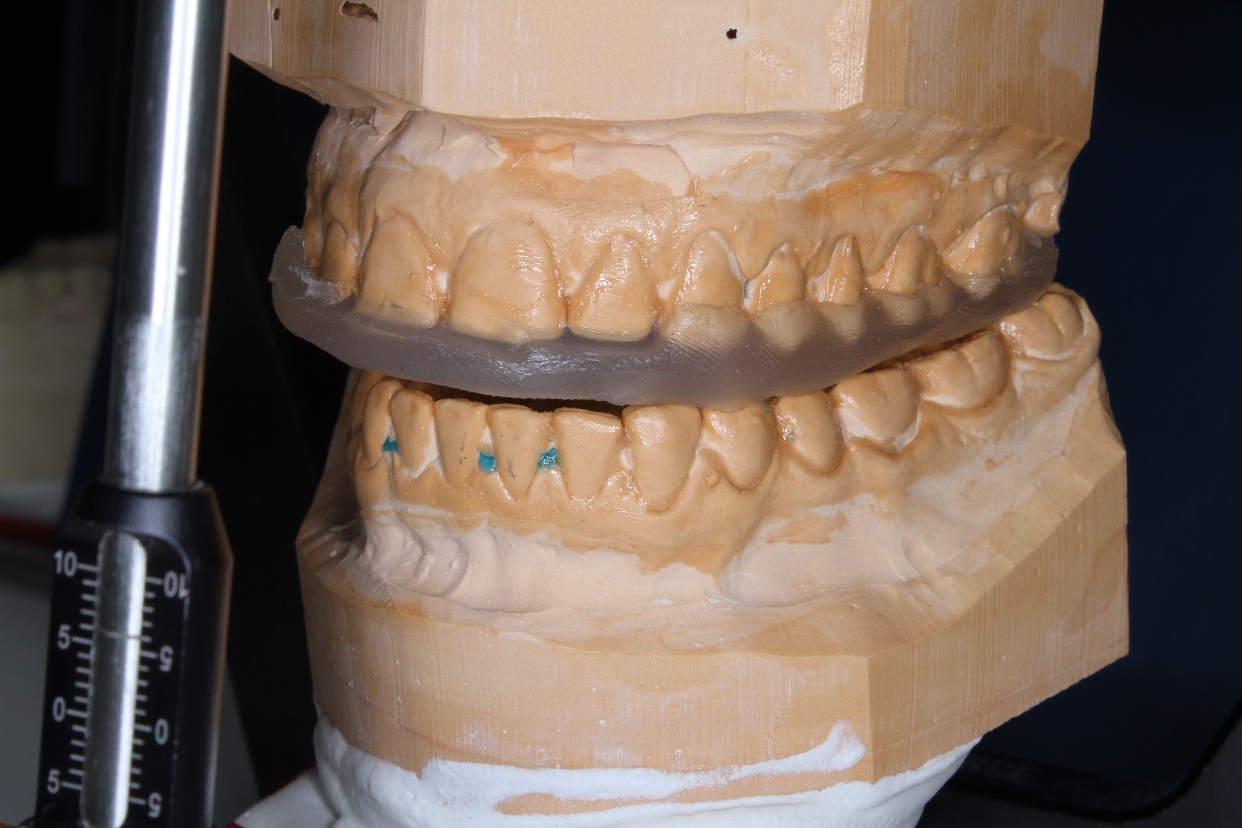 Обрабатываем практически не редуцируя окклюзионную поверхность
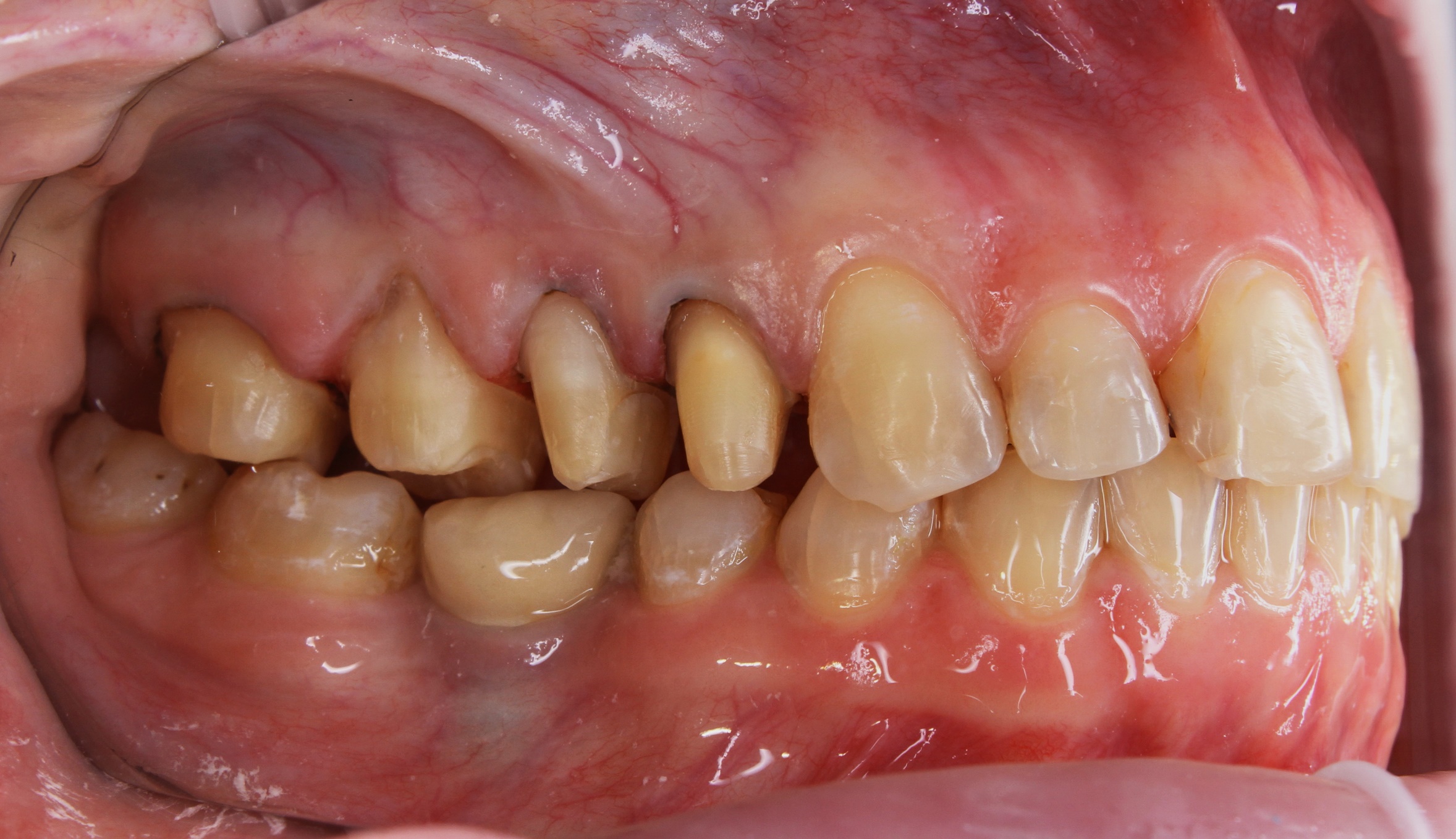 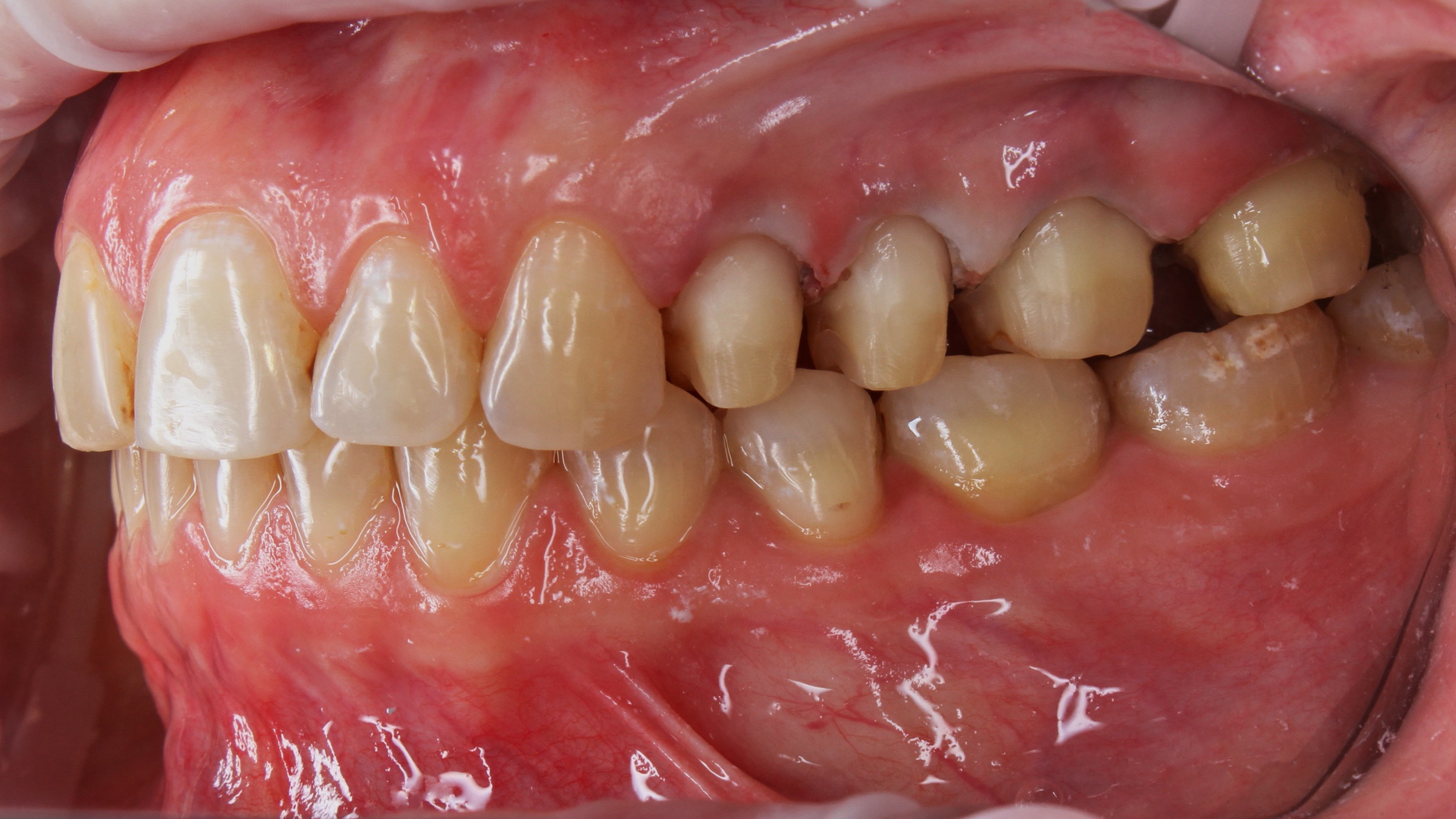 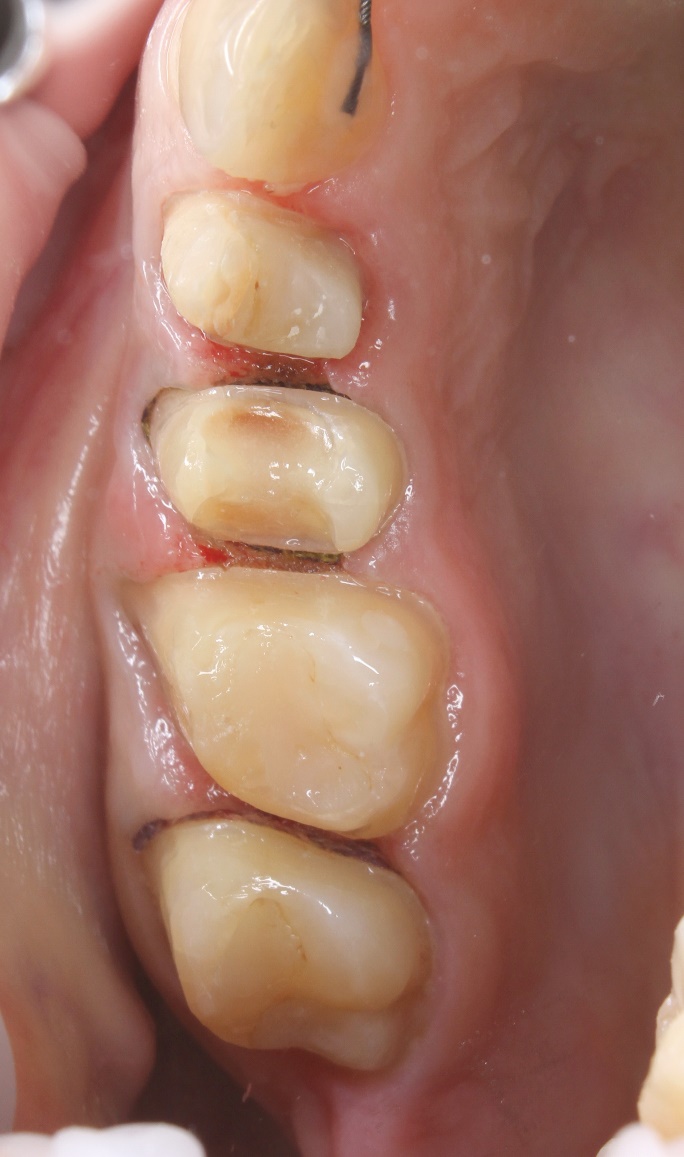 Перерегистрация соотношения челюстей
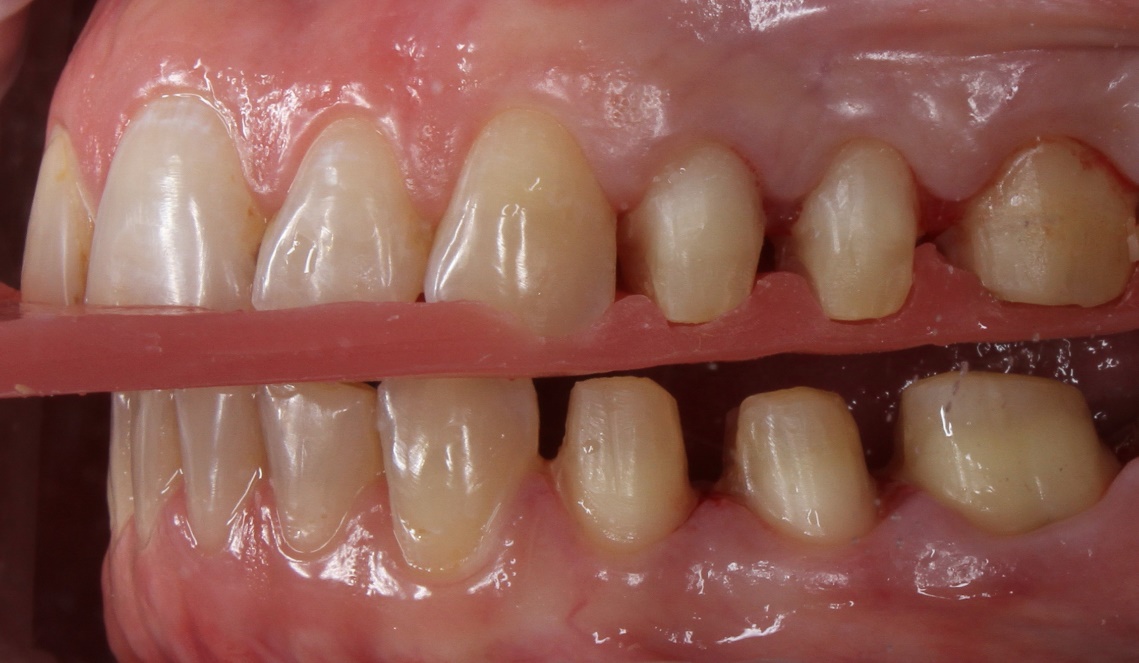 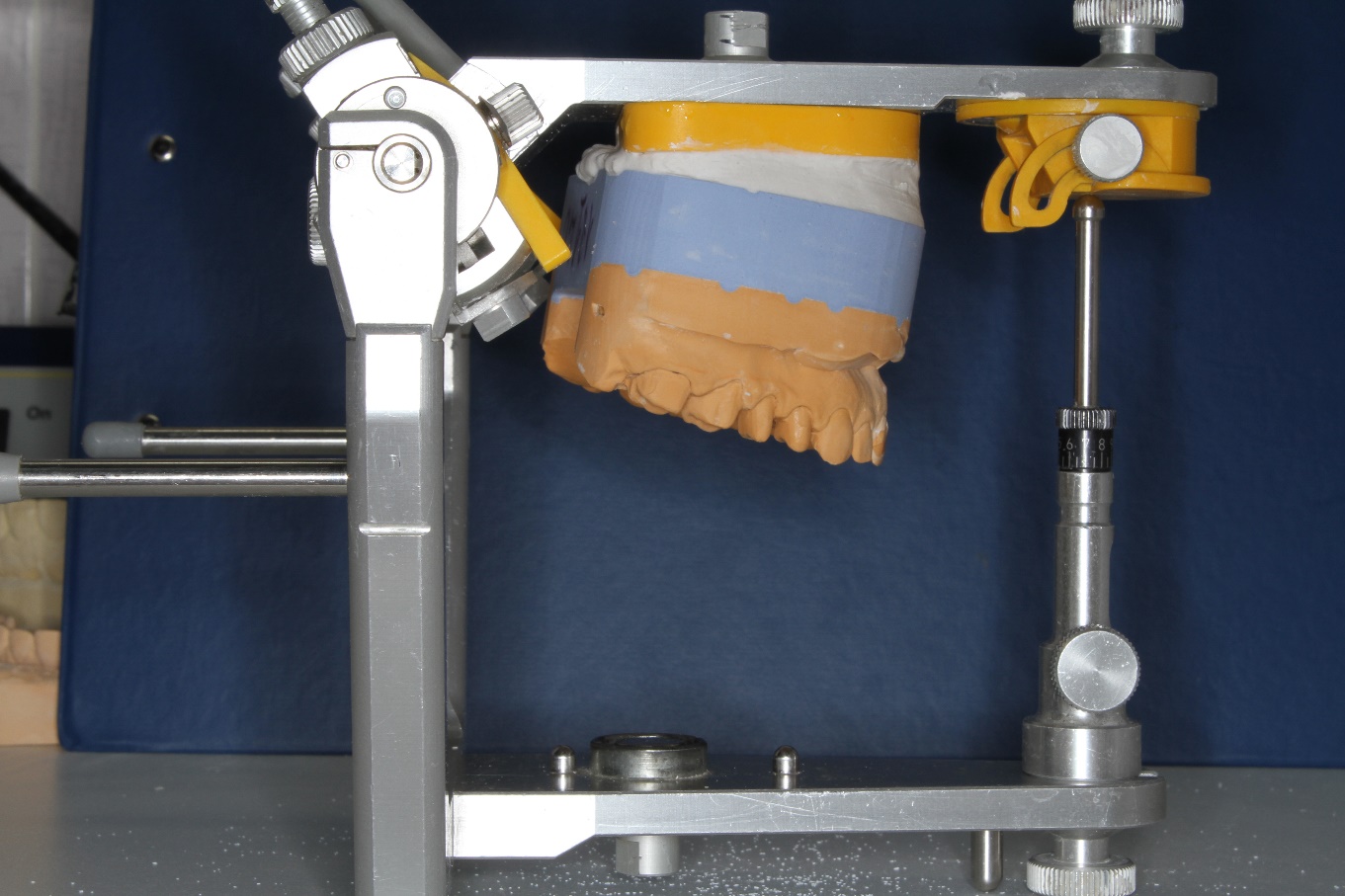 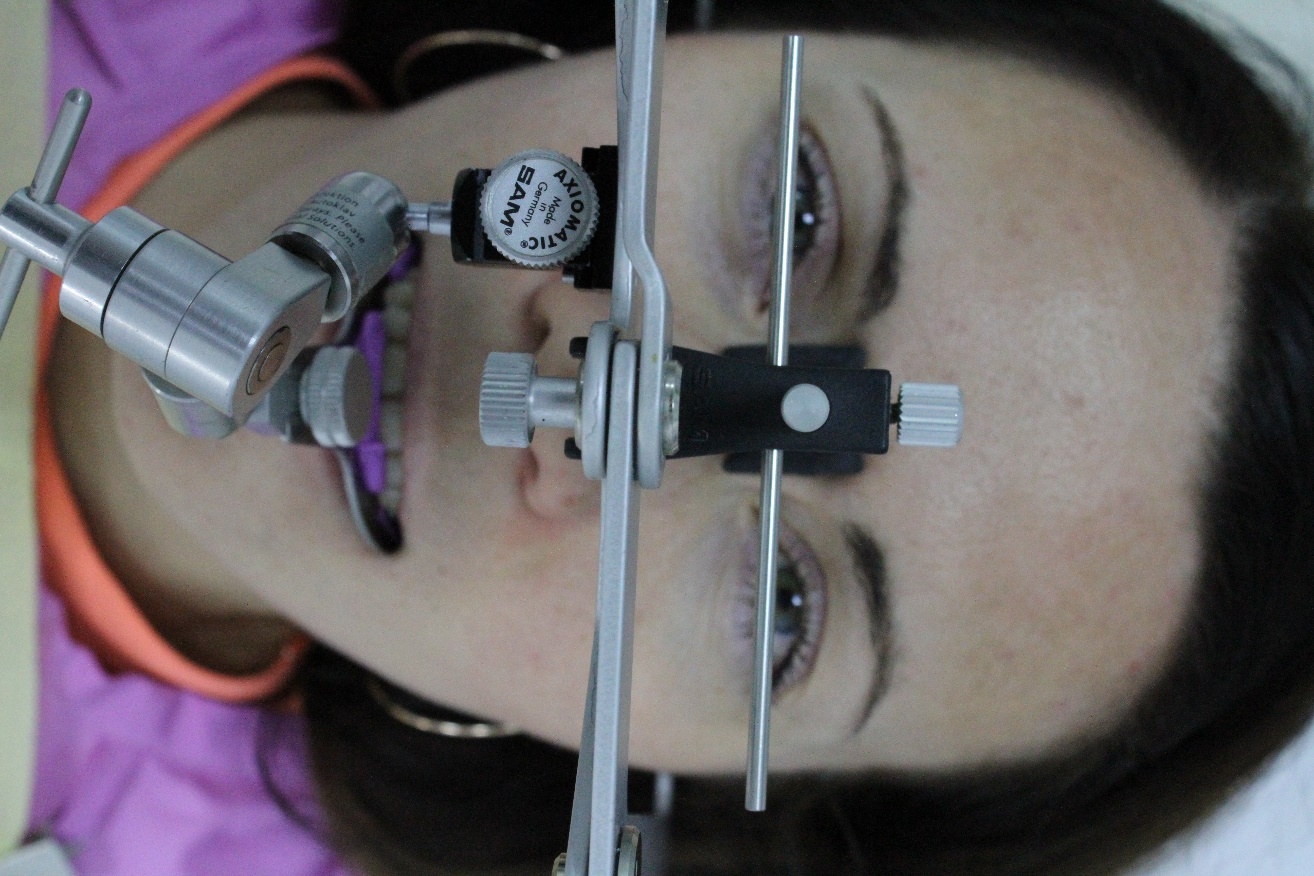 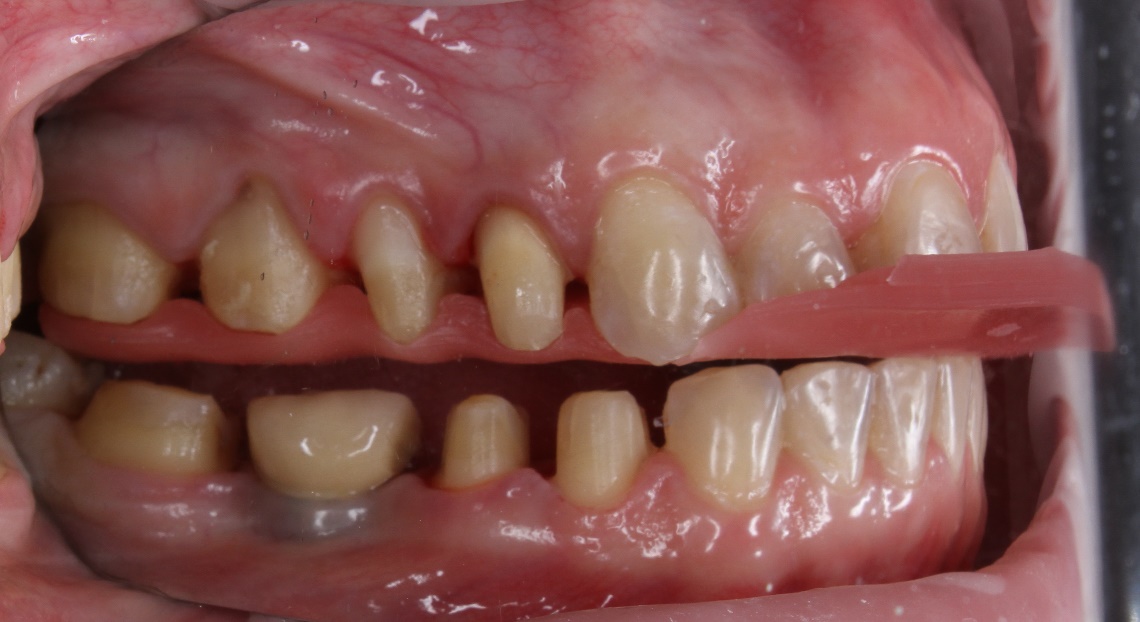 Повышение прикуса на боковых зубах. Фронт – композит
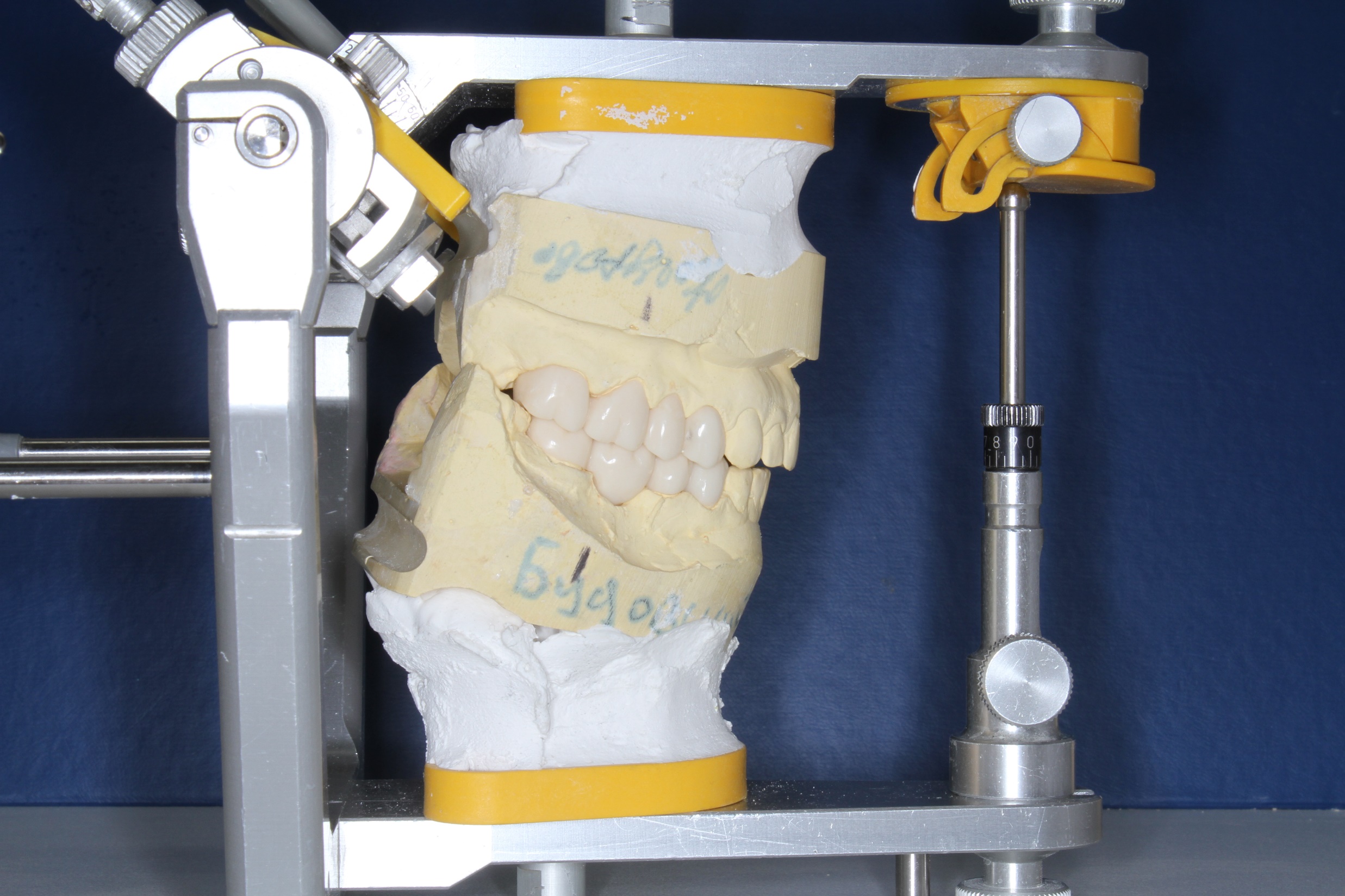 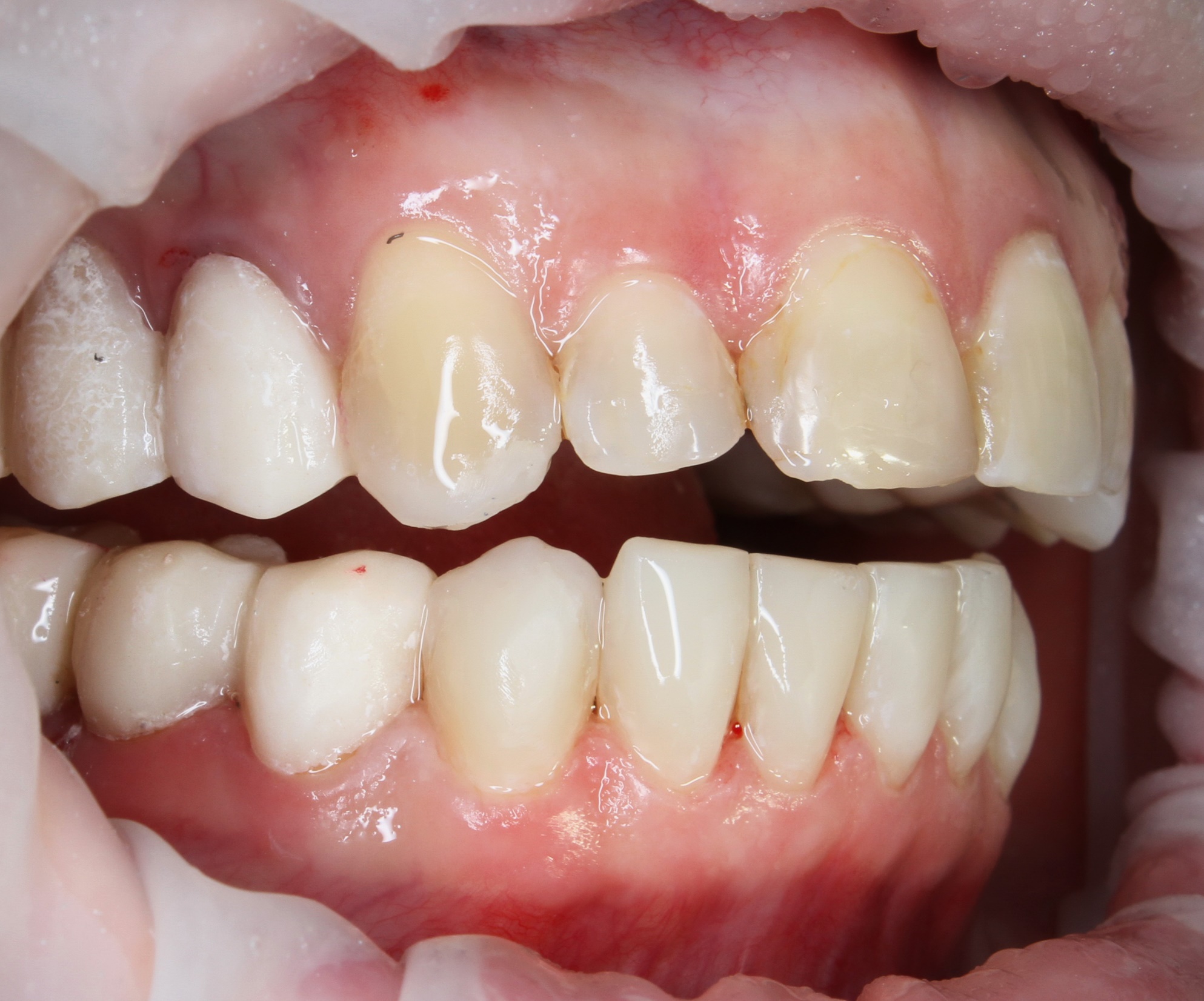 Формирование клыкового ведения
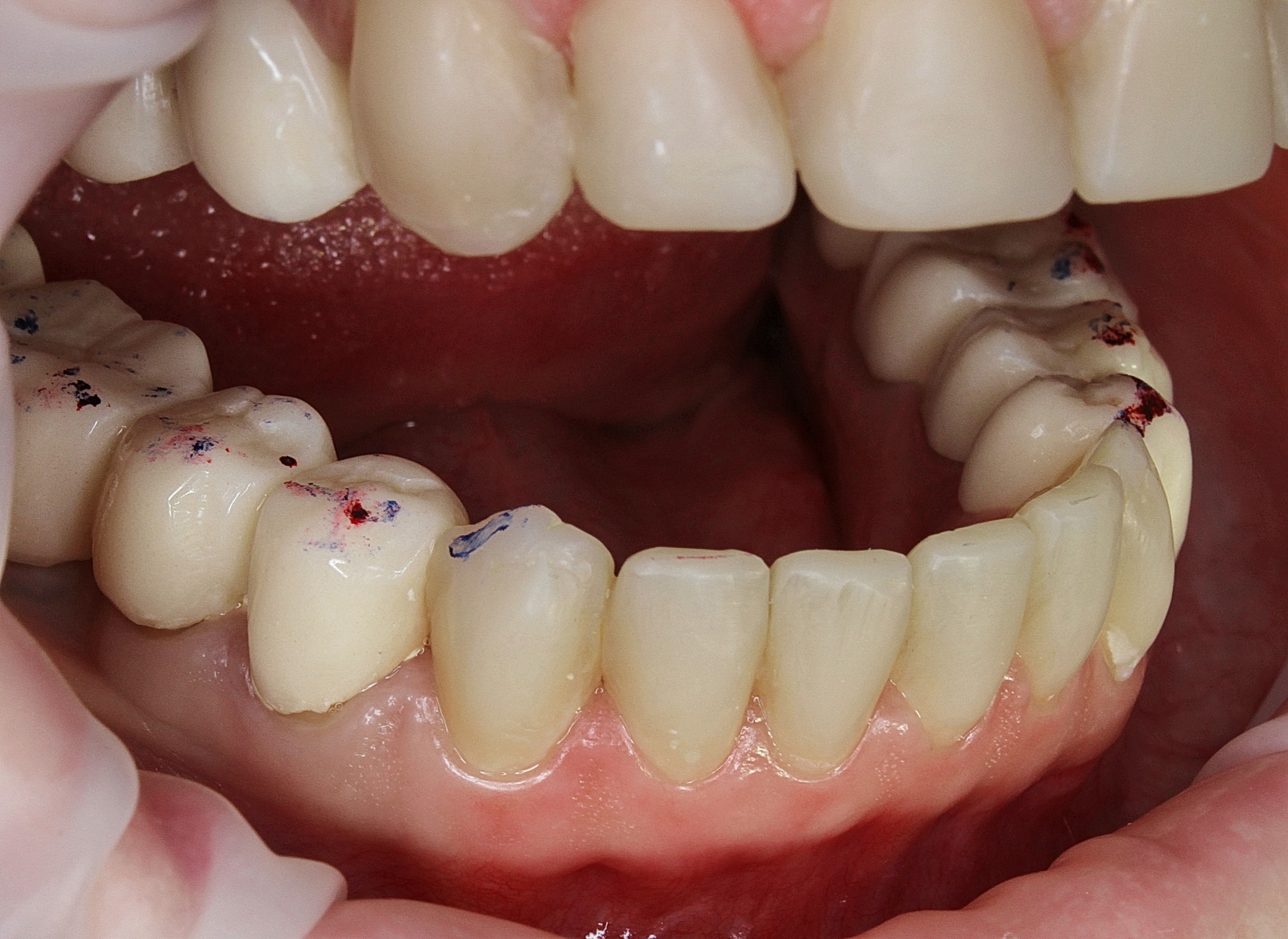 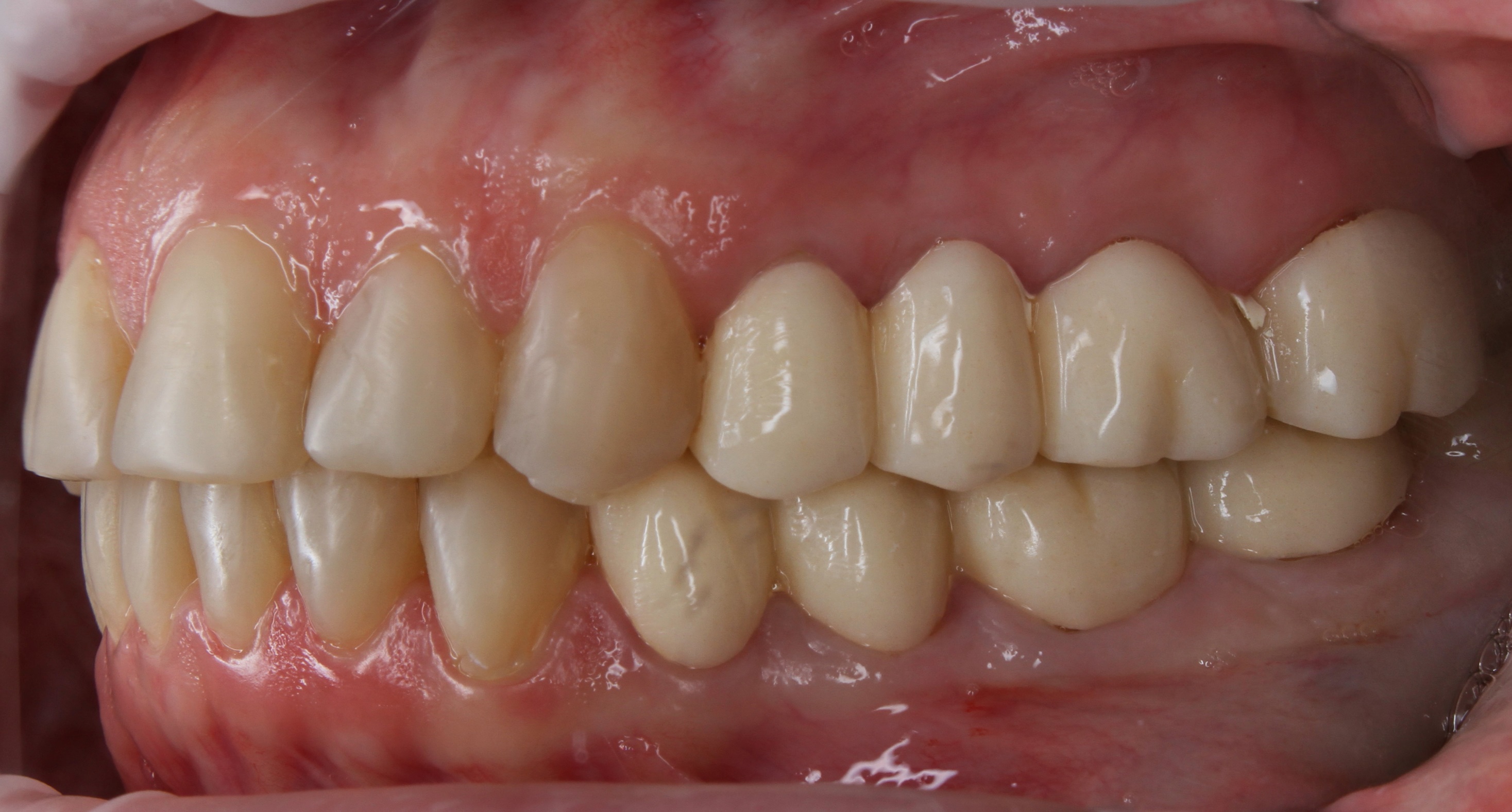 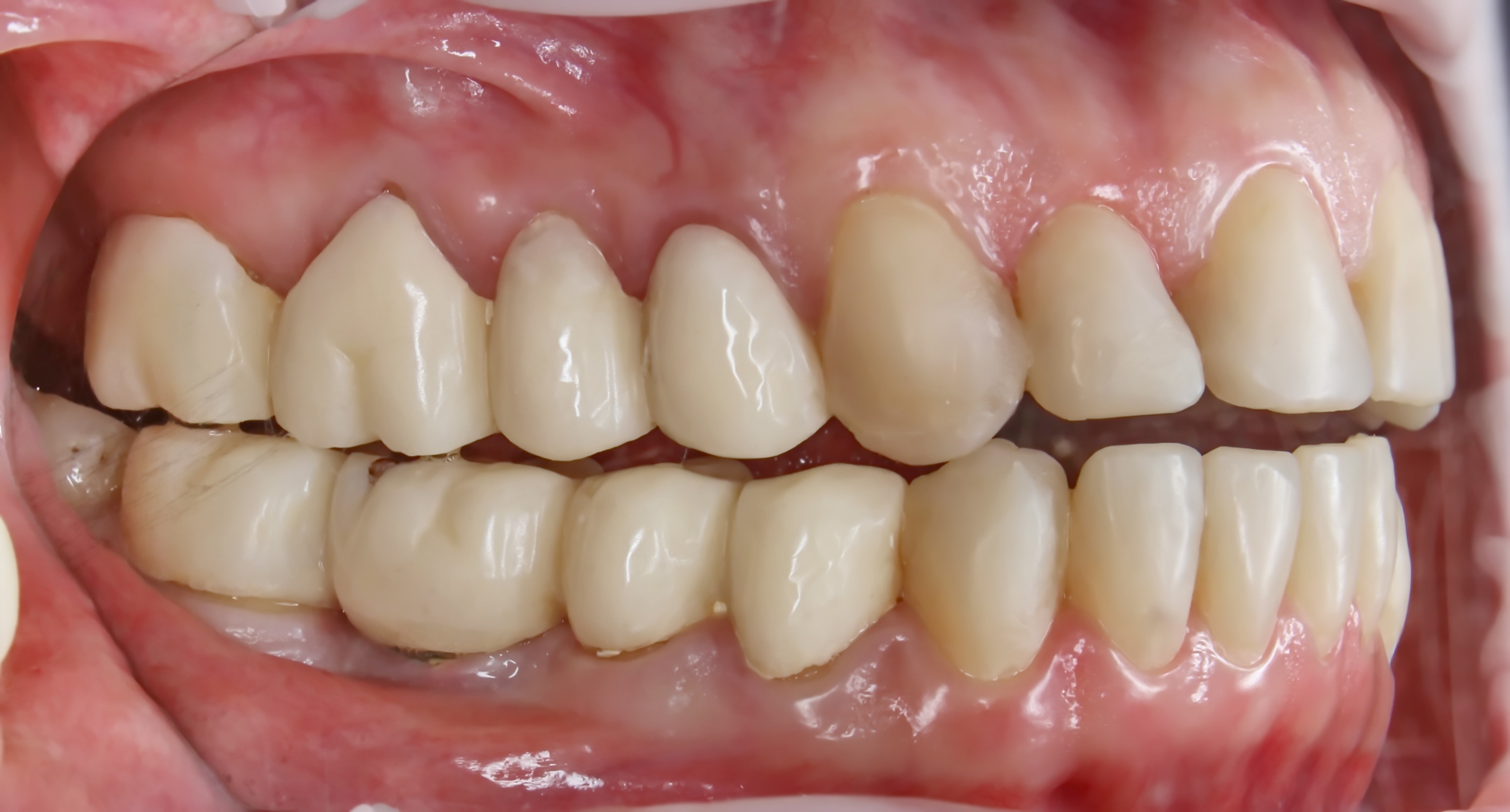 Примерка каркасов и контроль соотношения челюстей
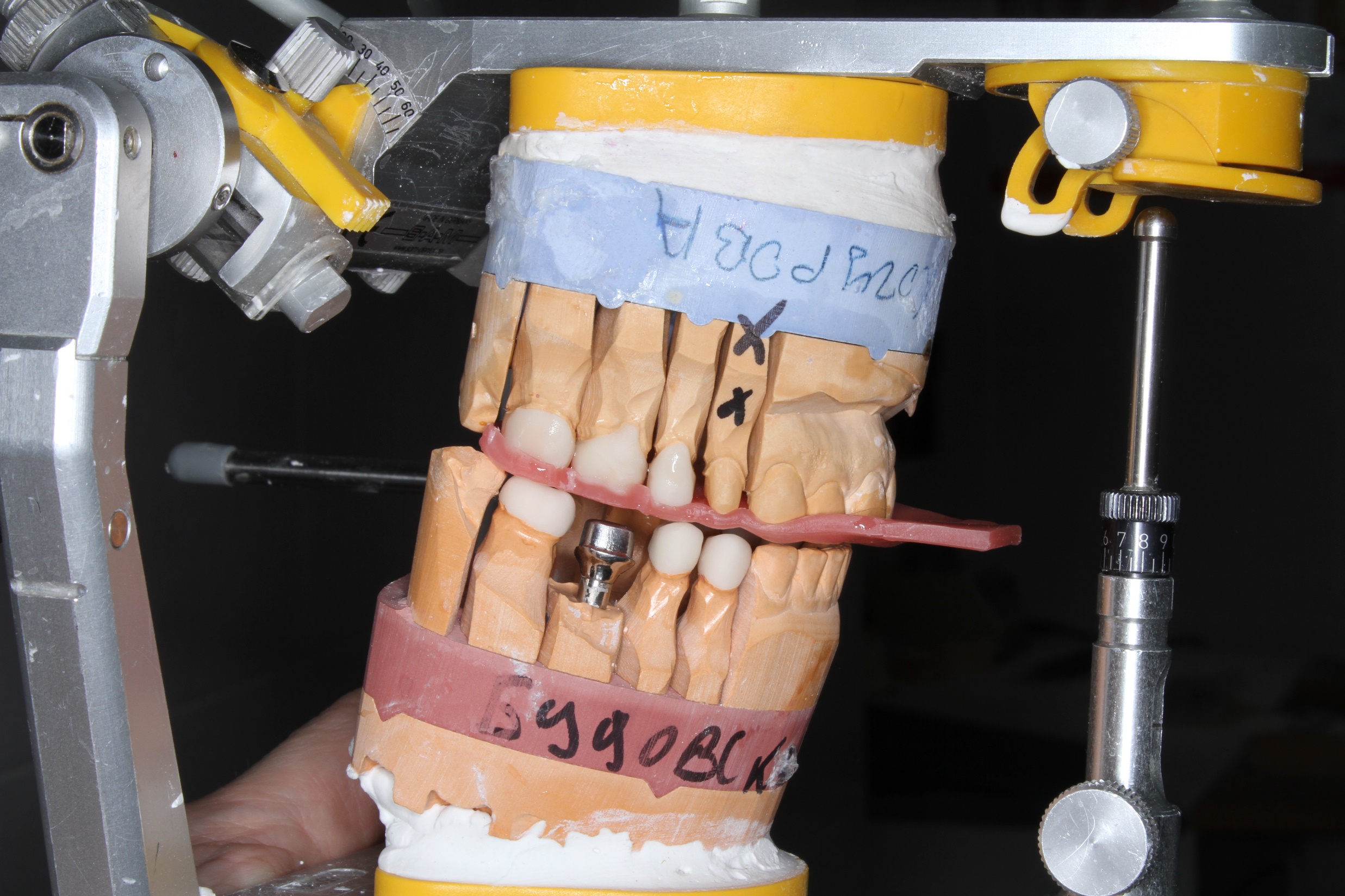 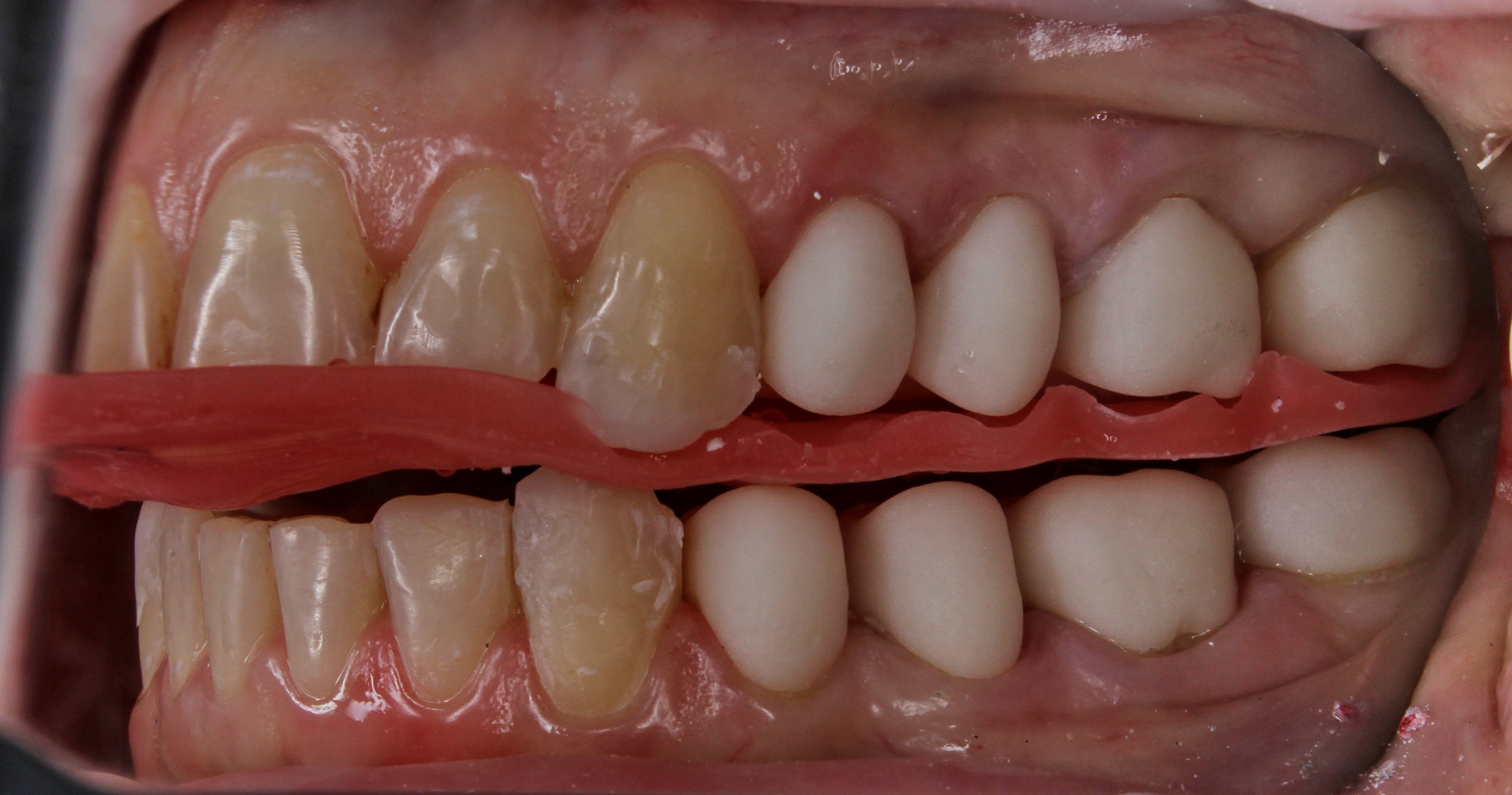 Постоянно протезируем боковые зубы
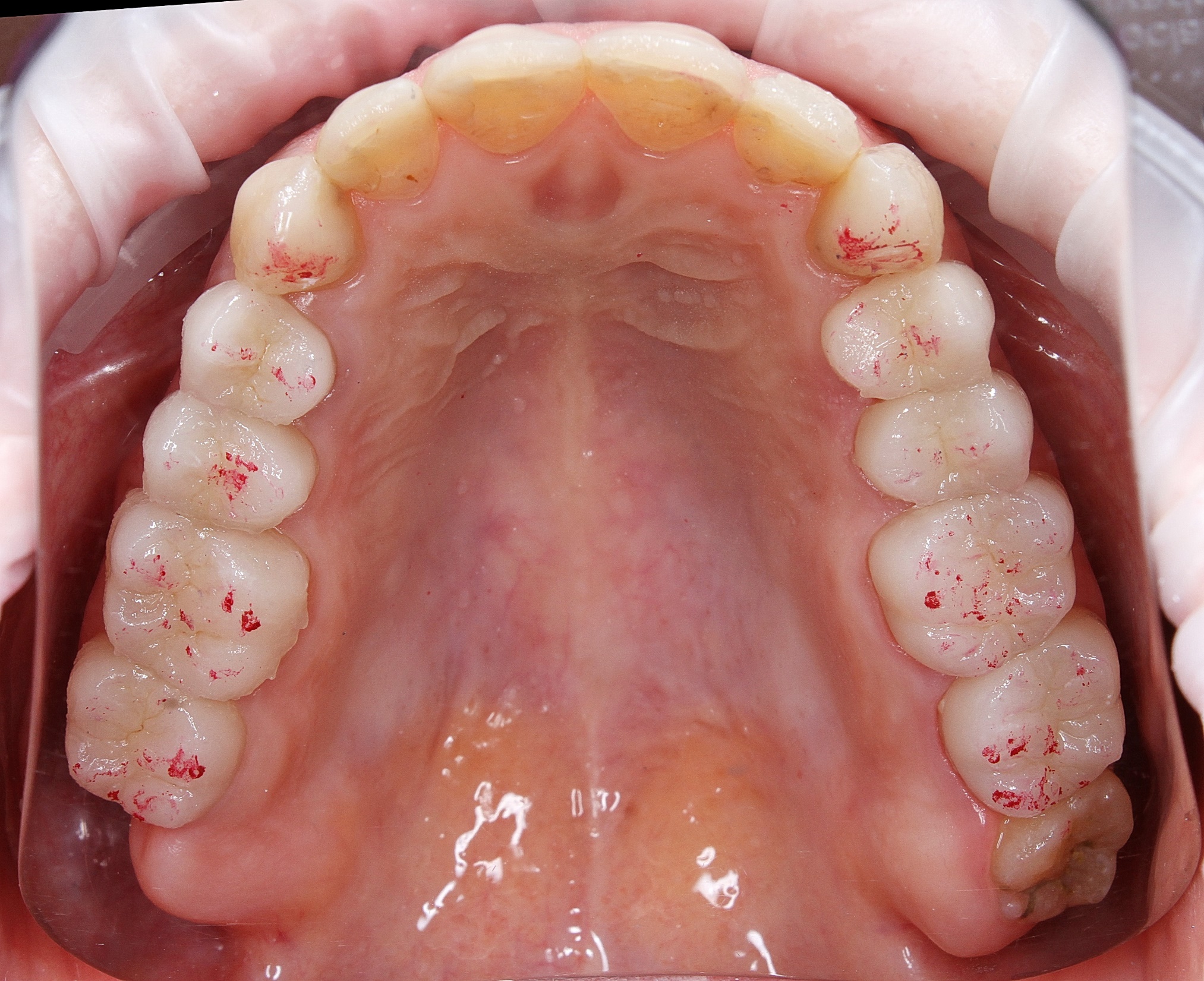 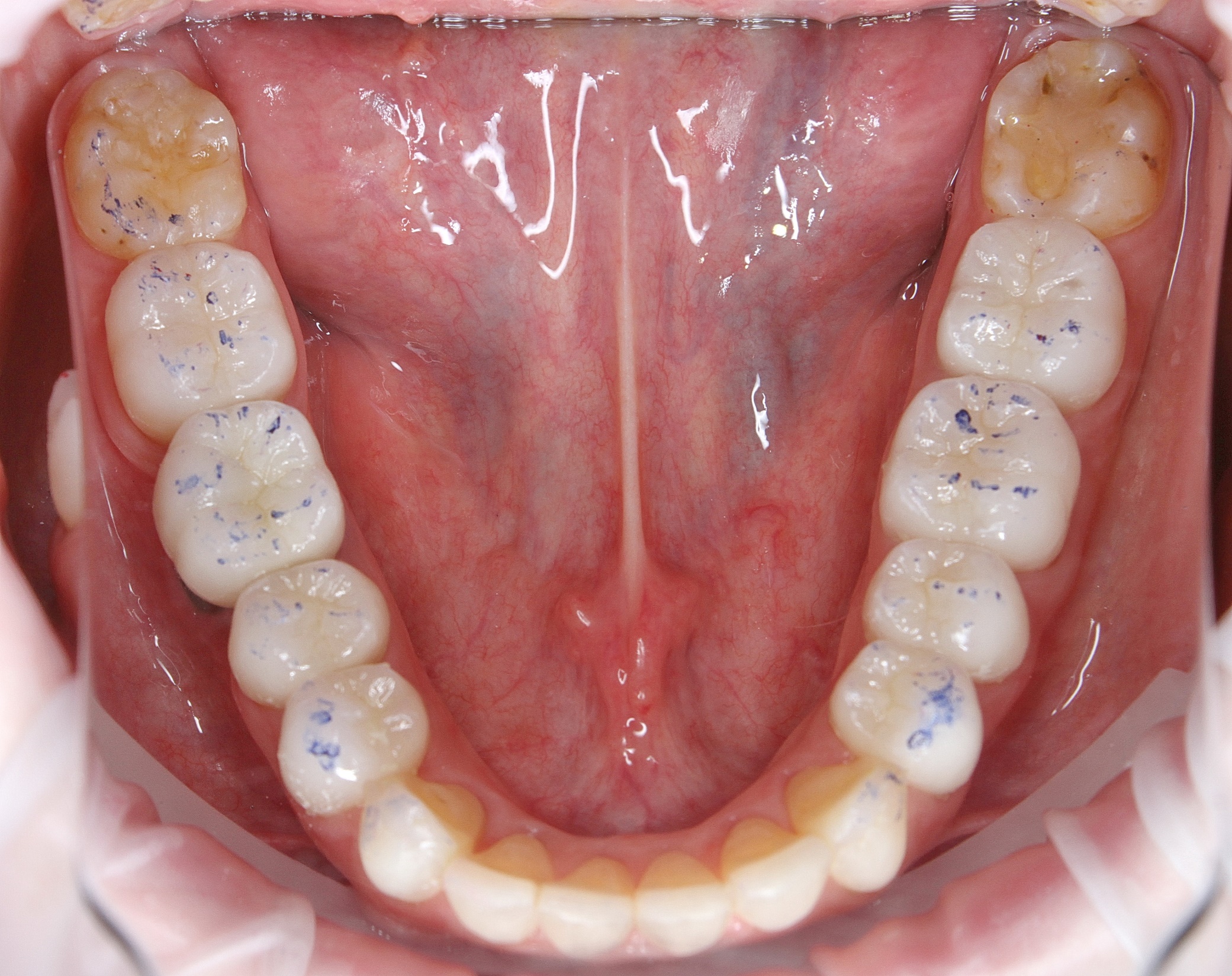 И заканчиваем фронт отдельным этапом
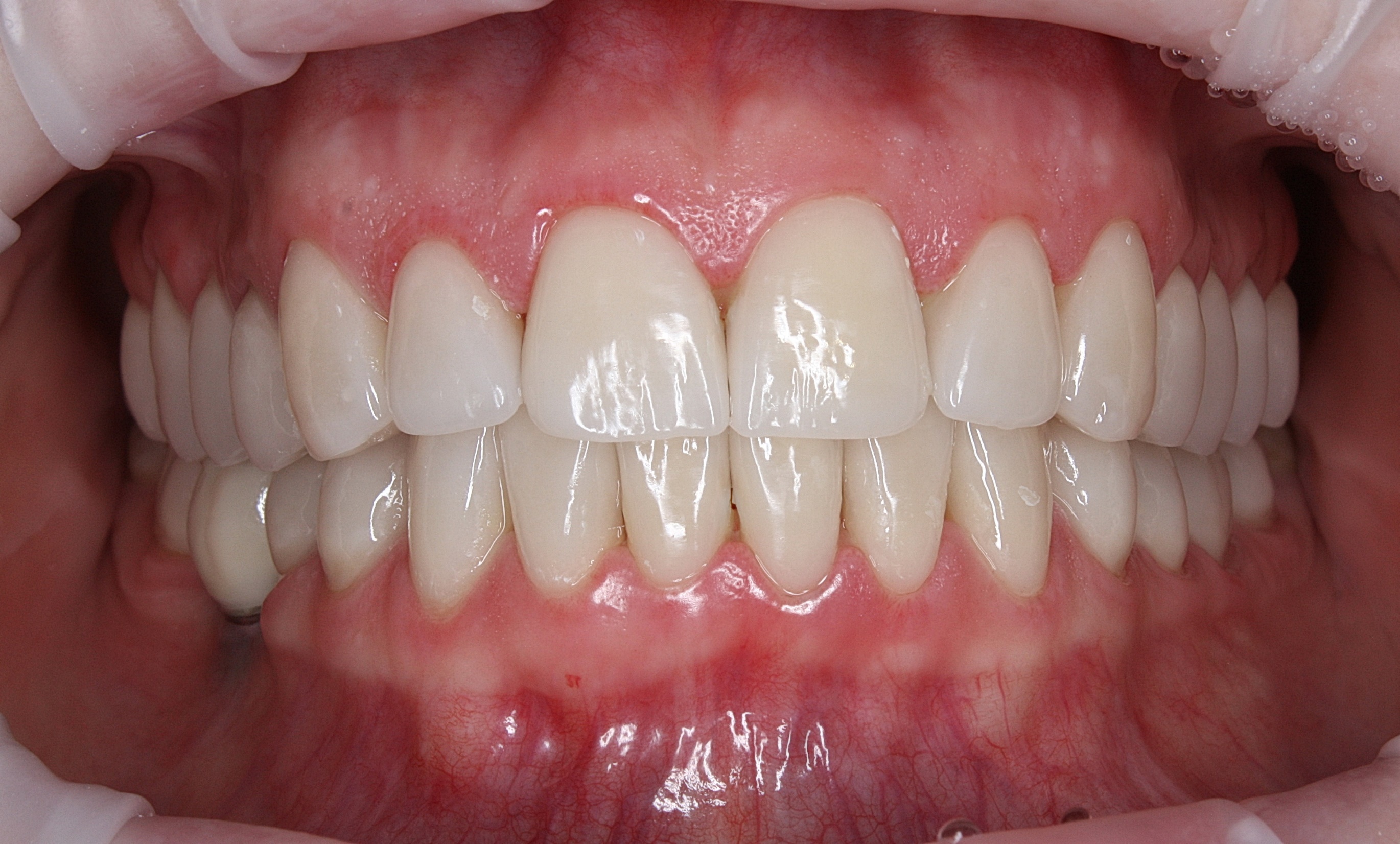 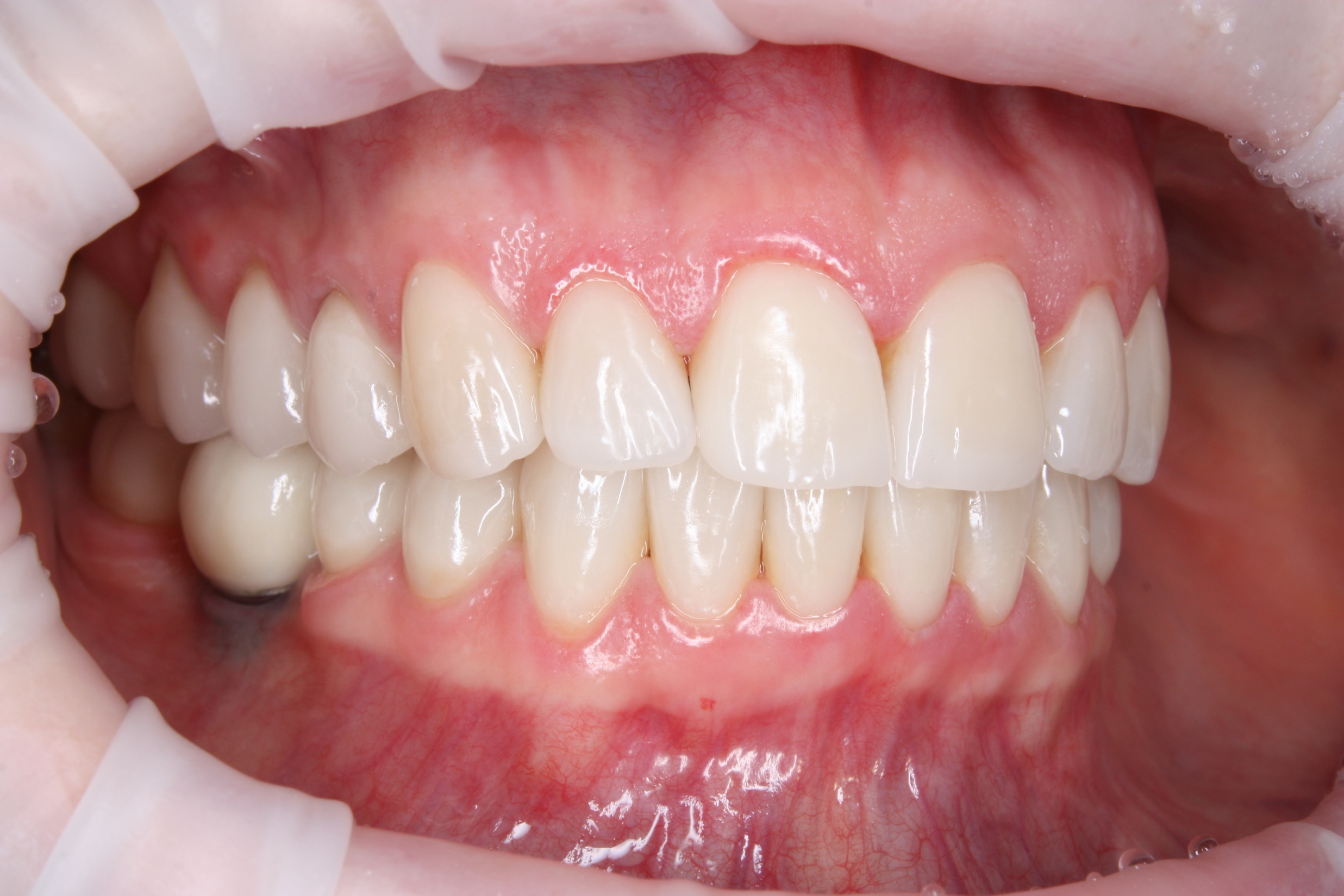 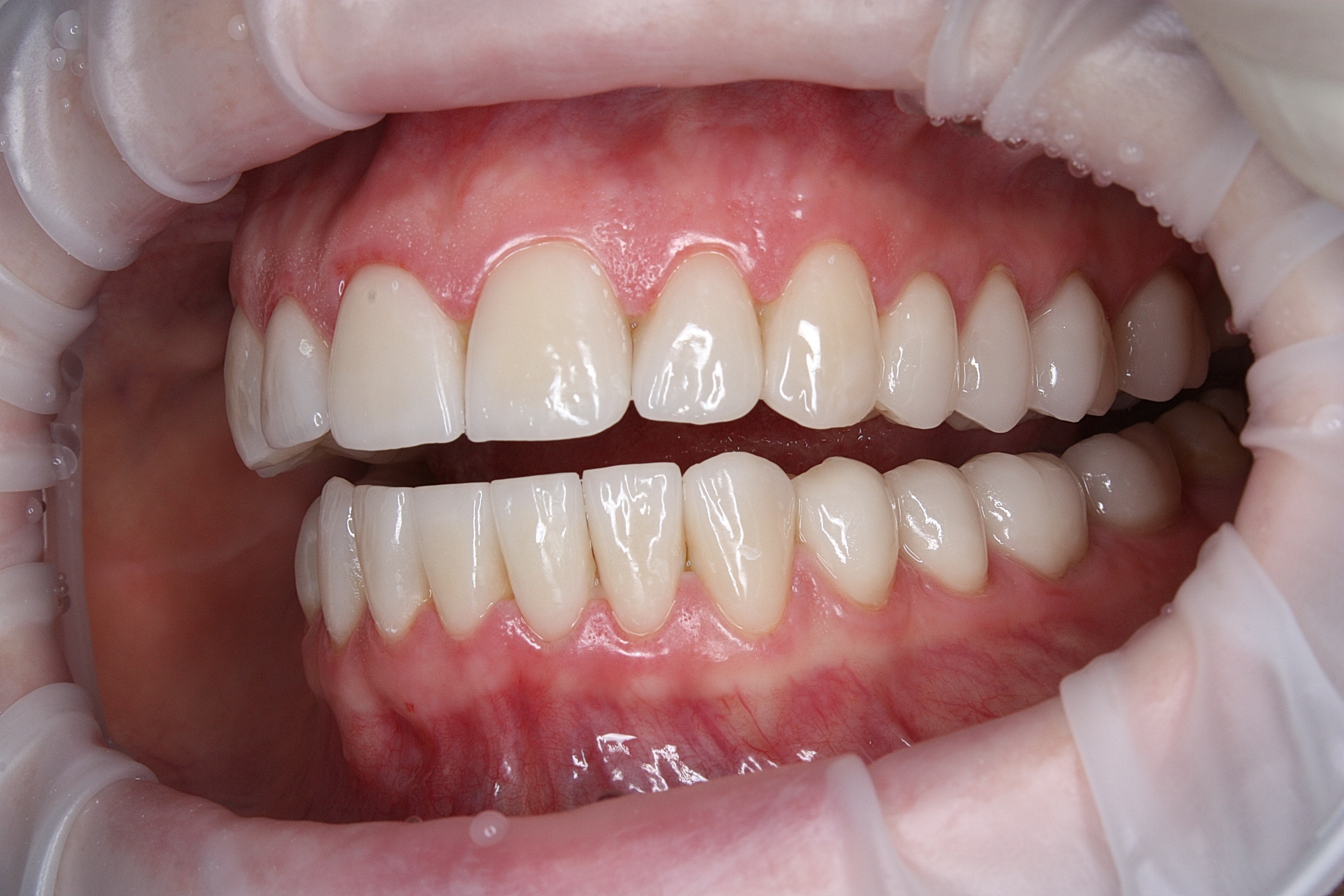 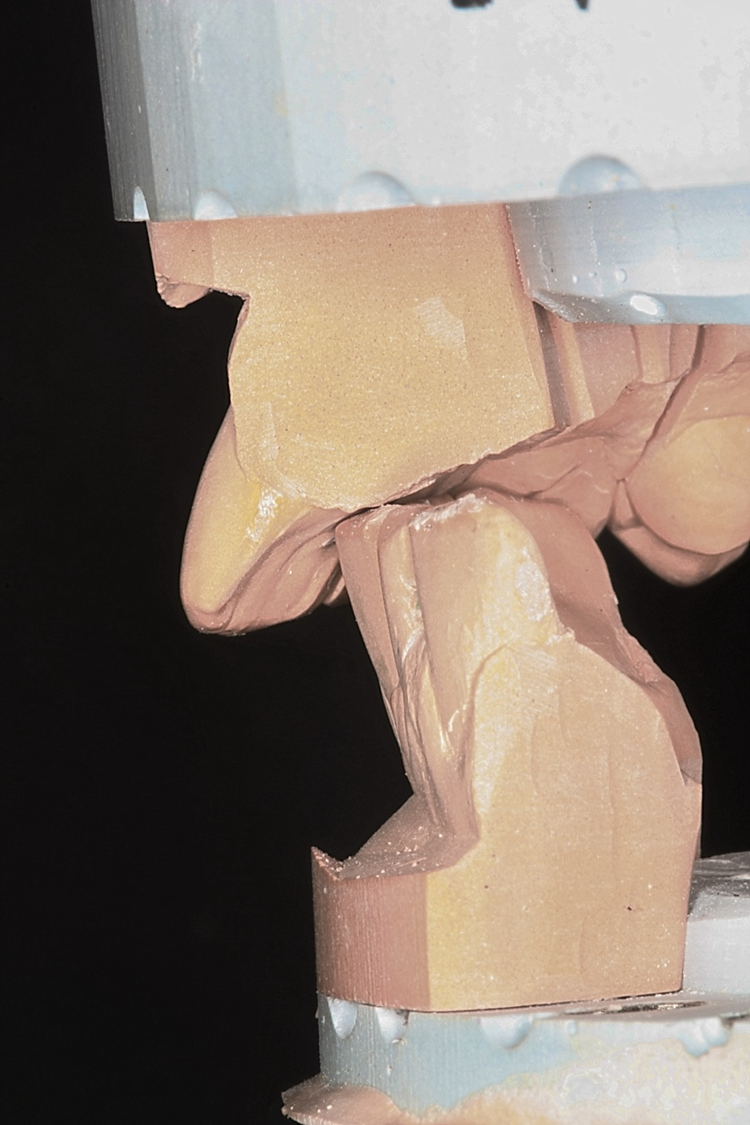 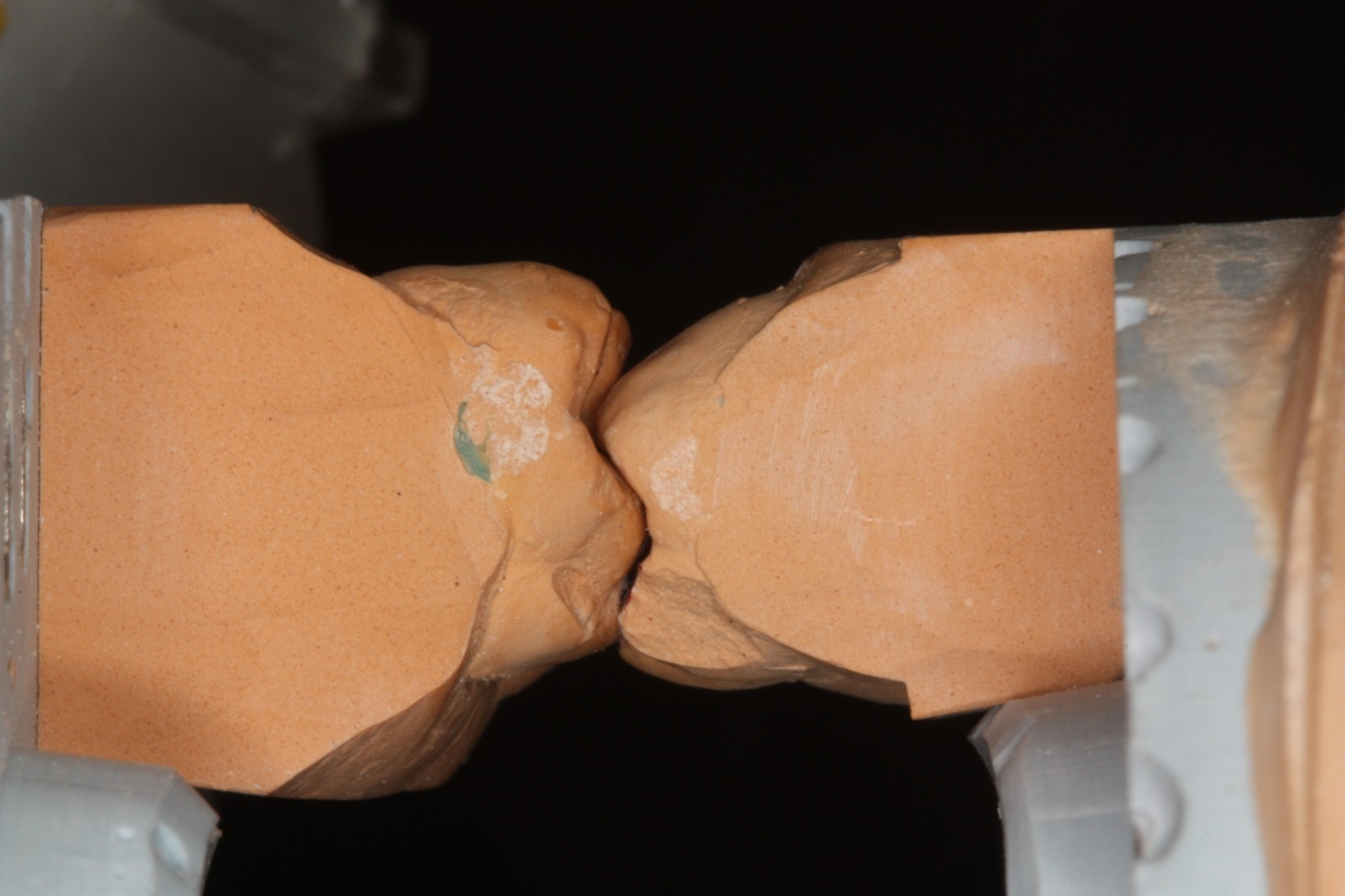 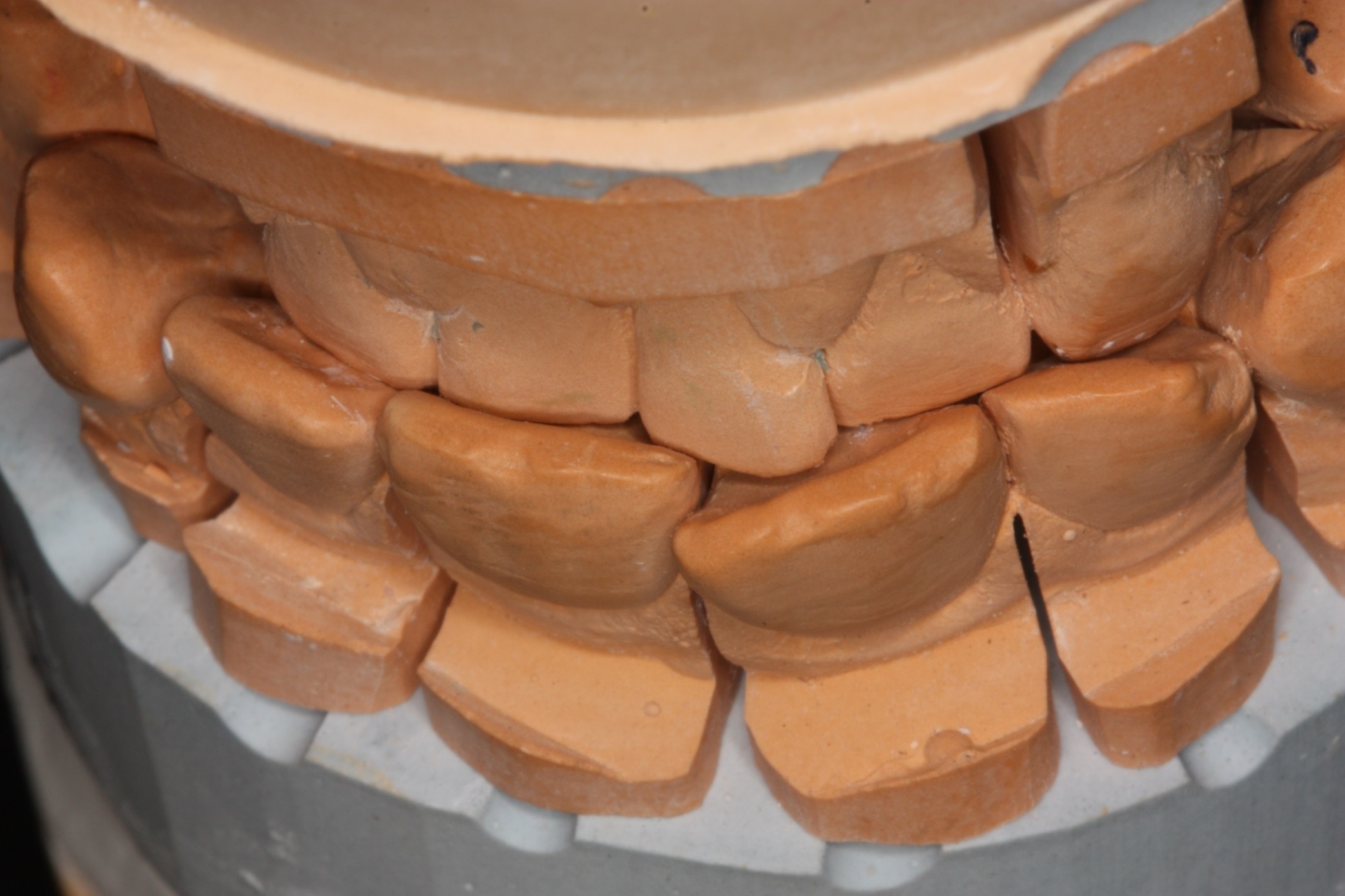 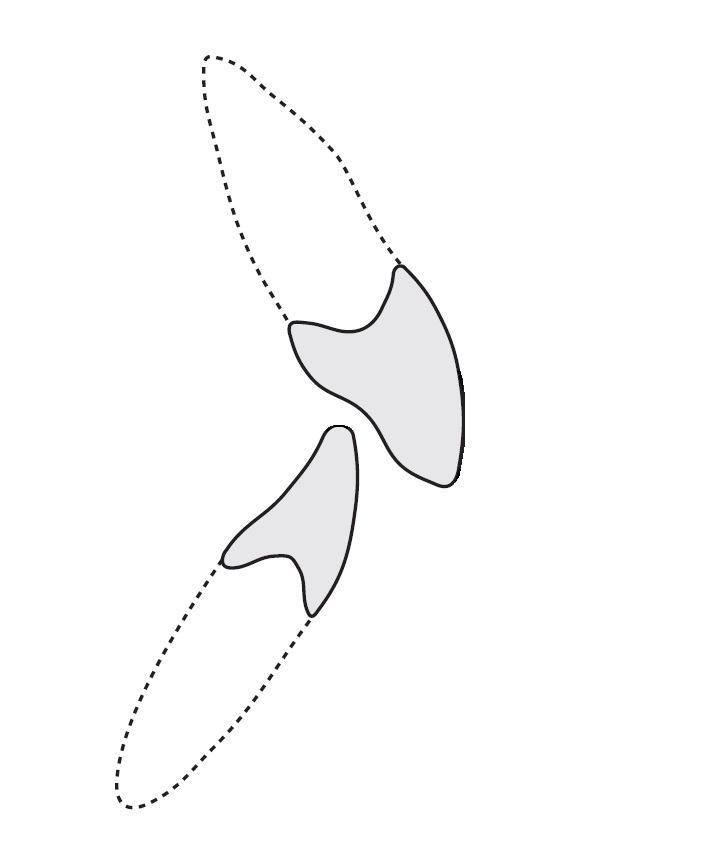 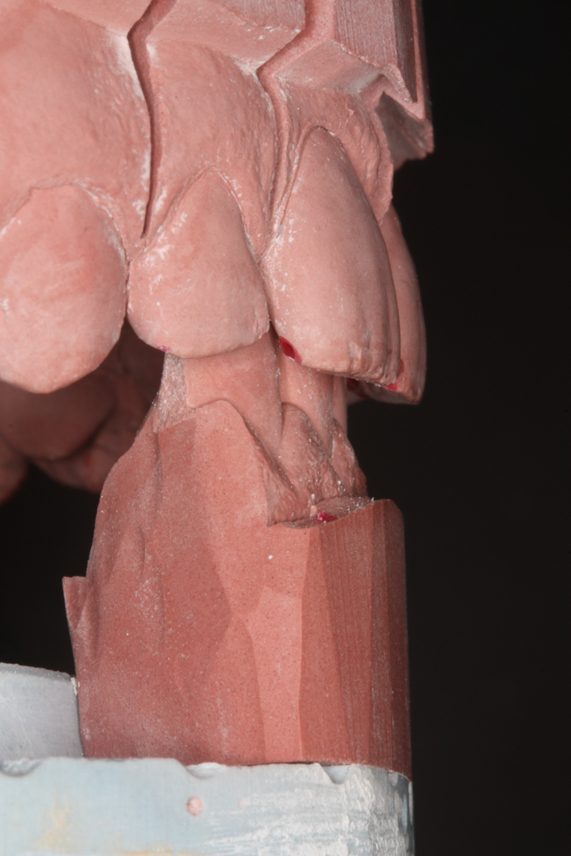 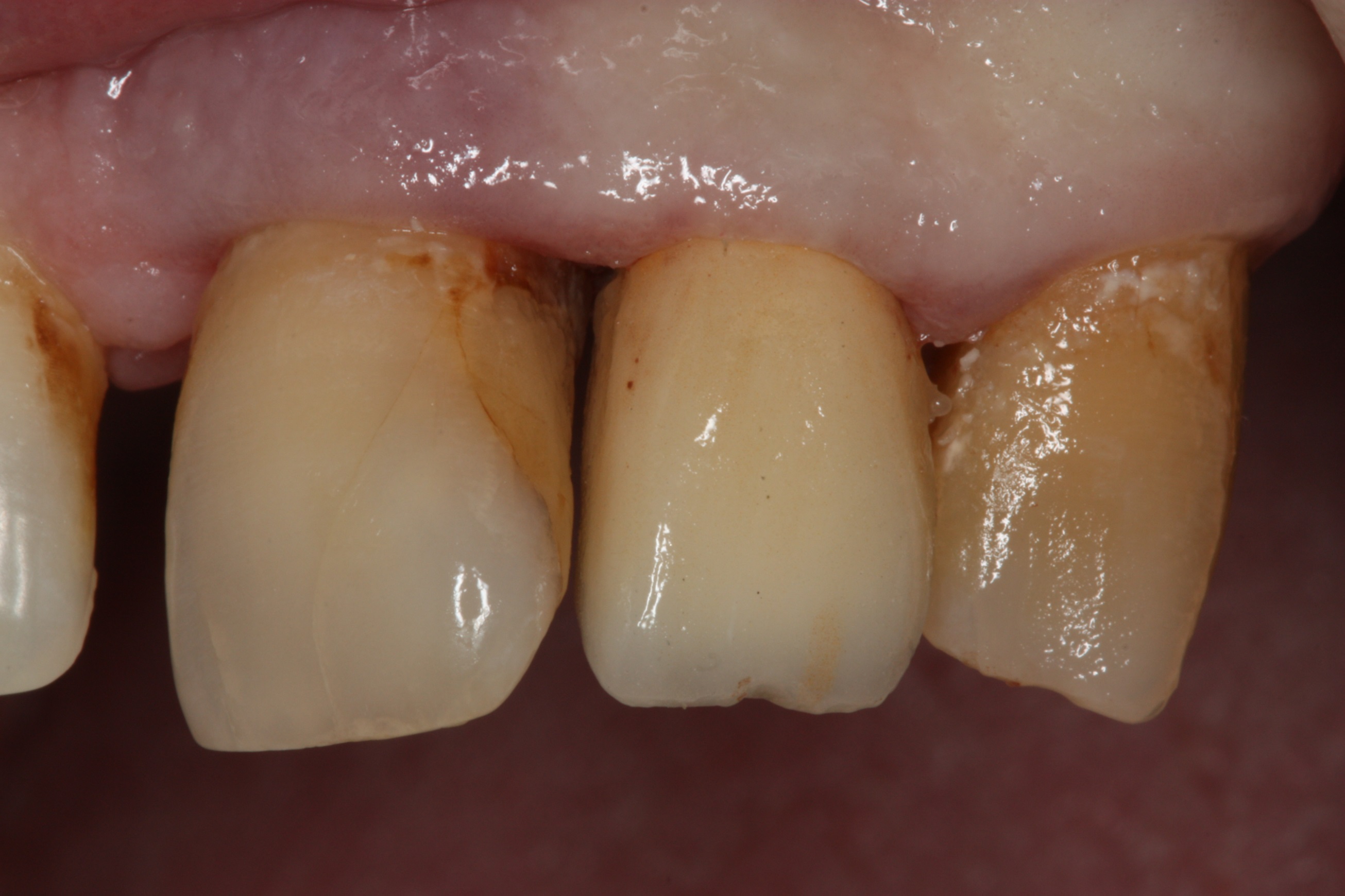 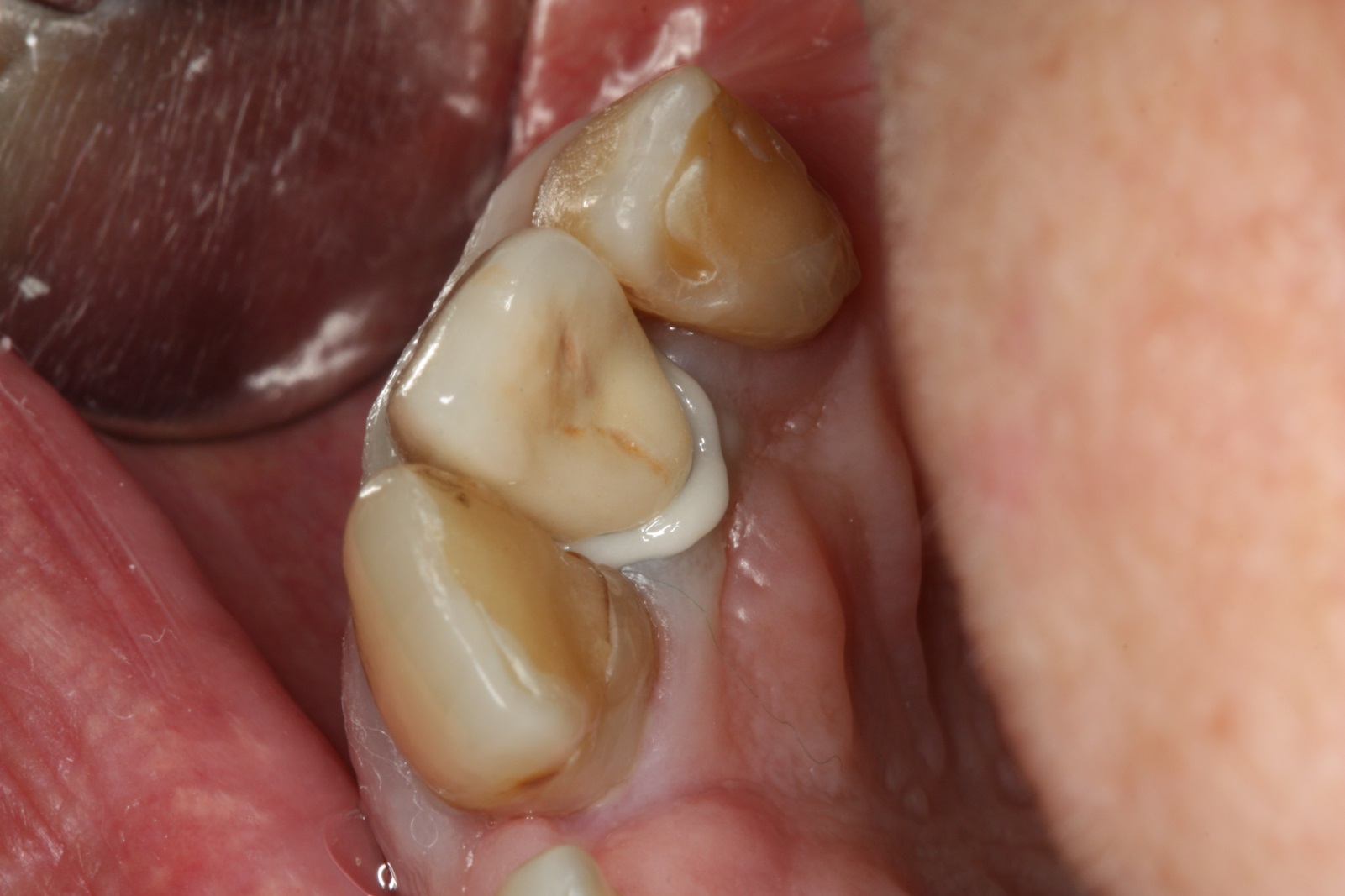 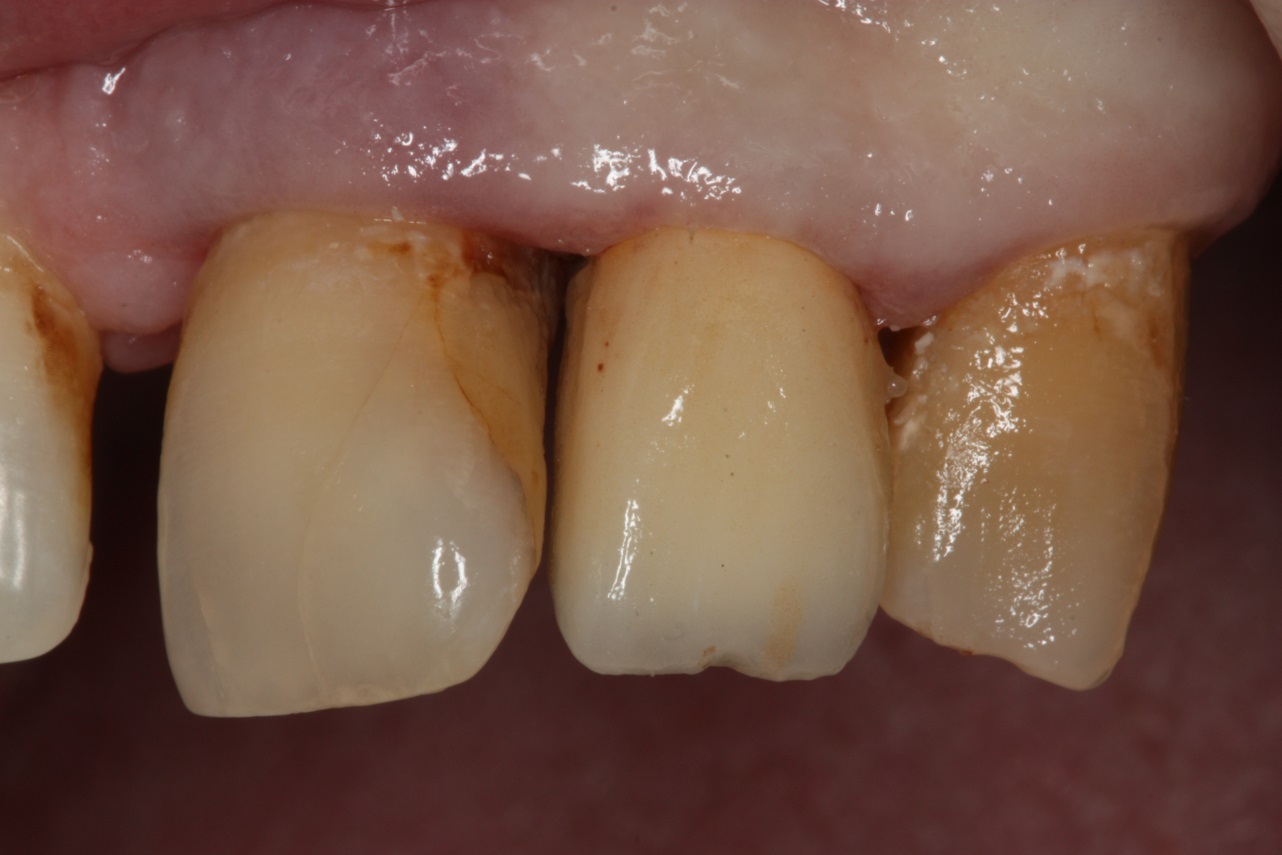 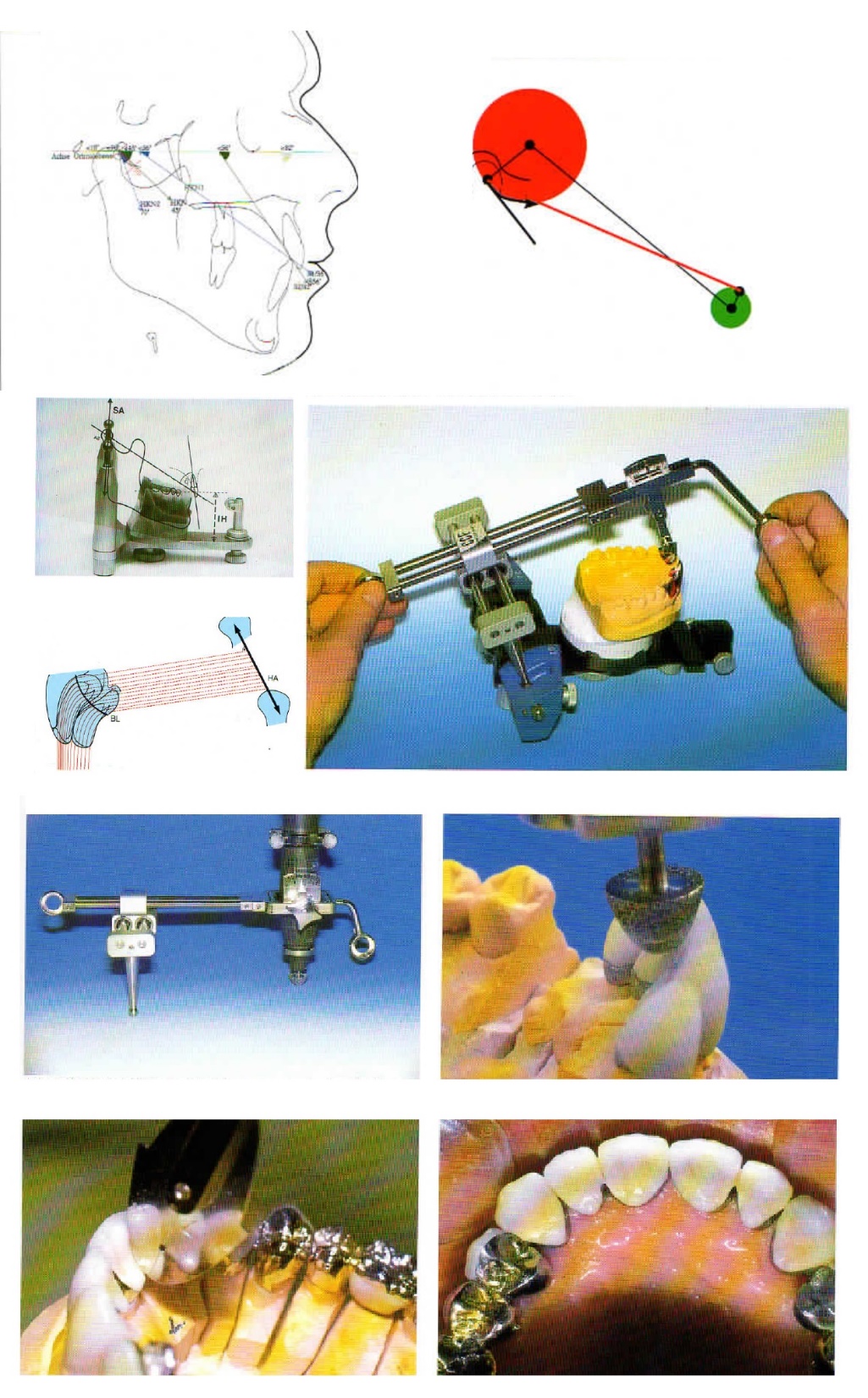 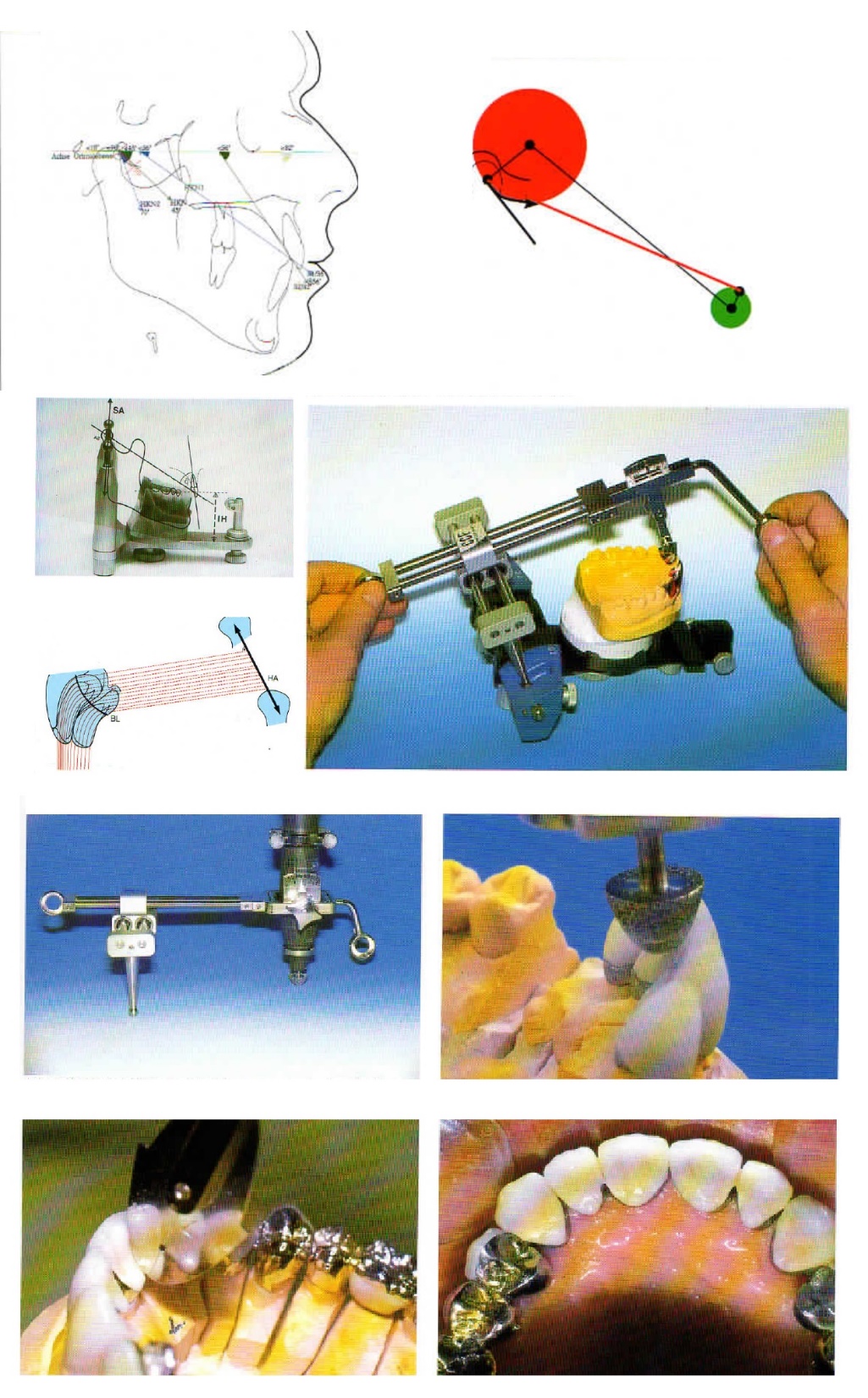 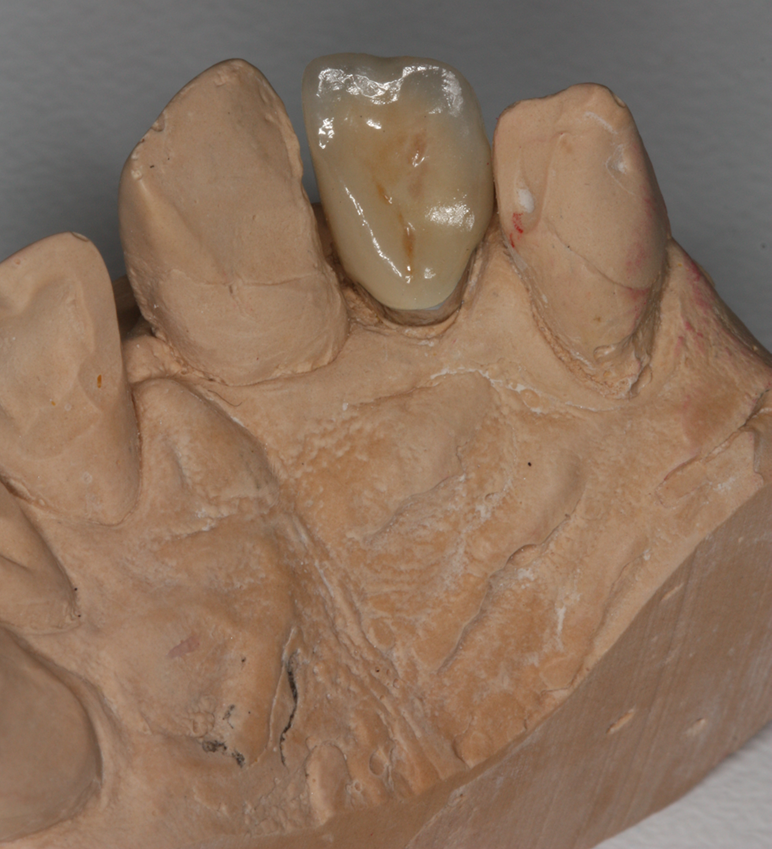 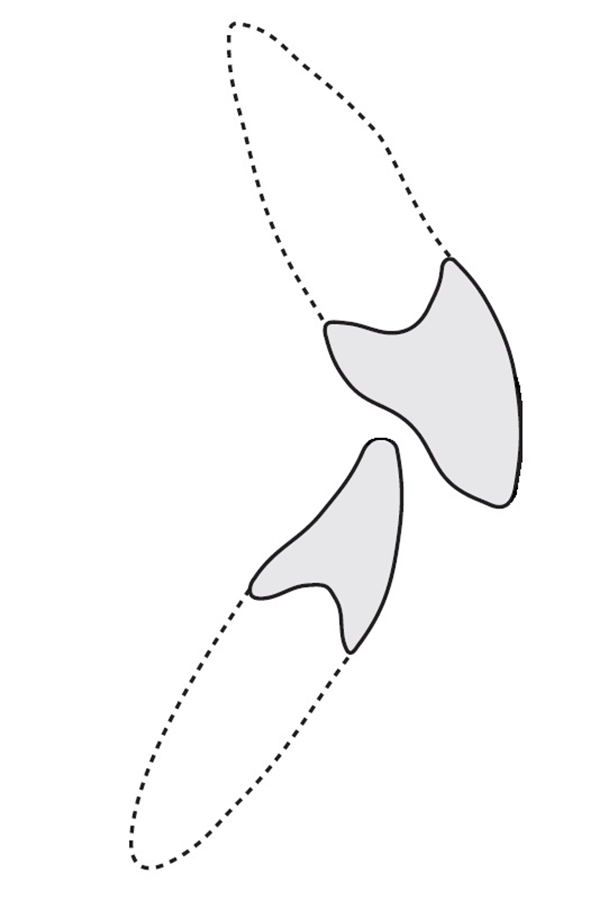 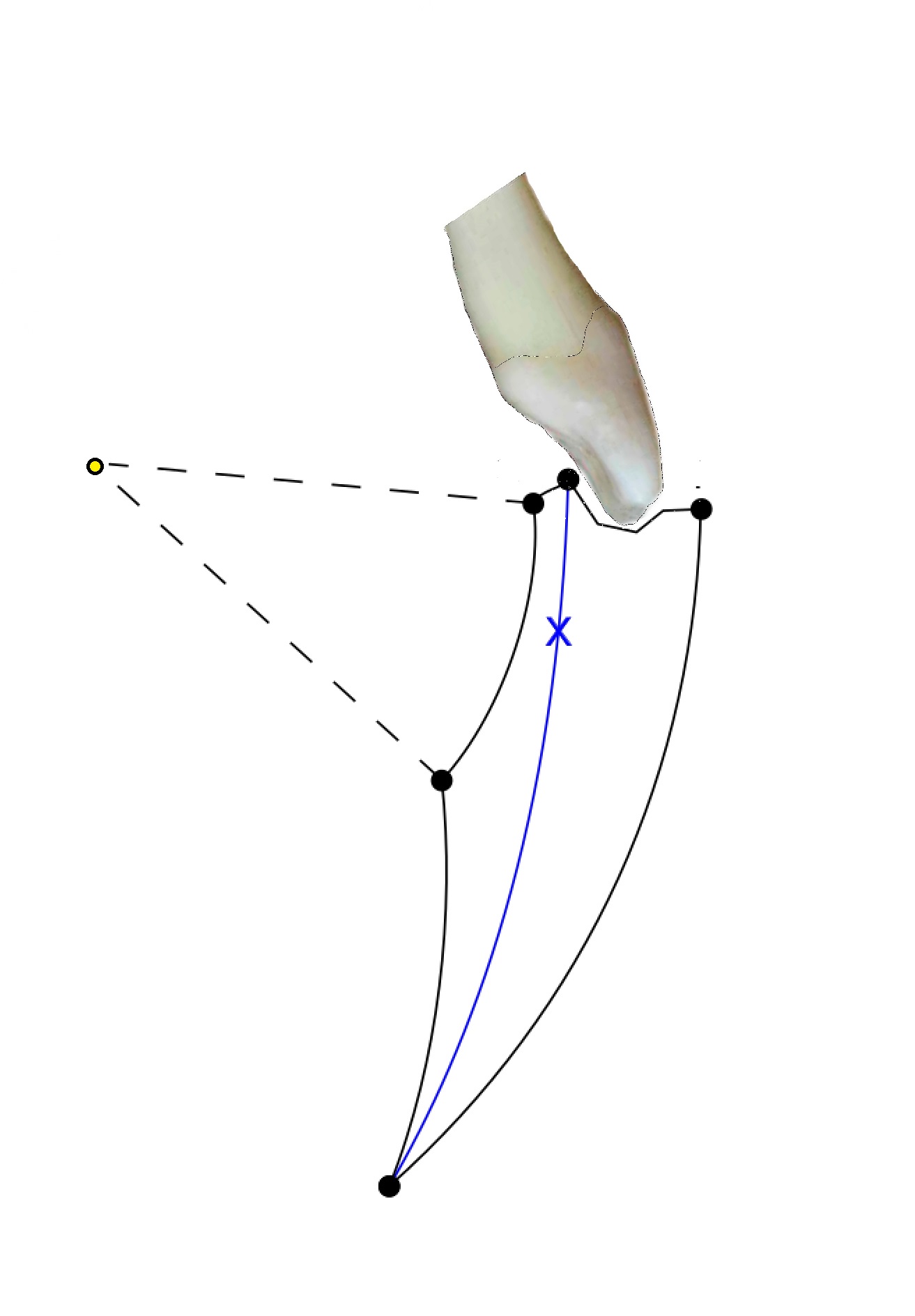 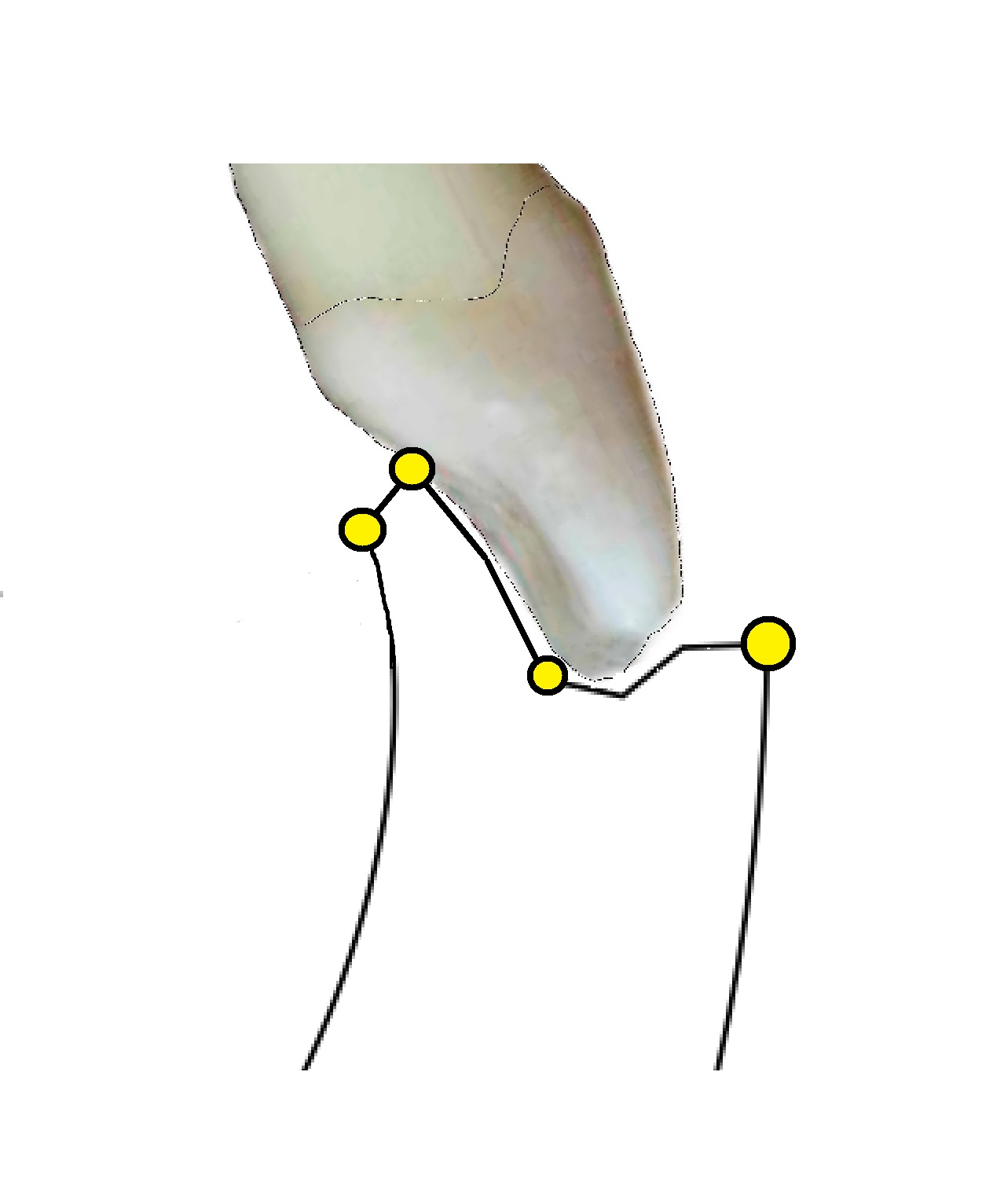 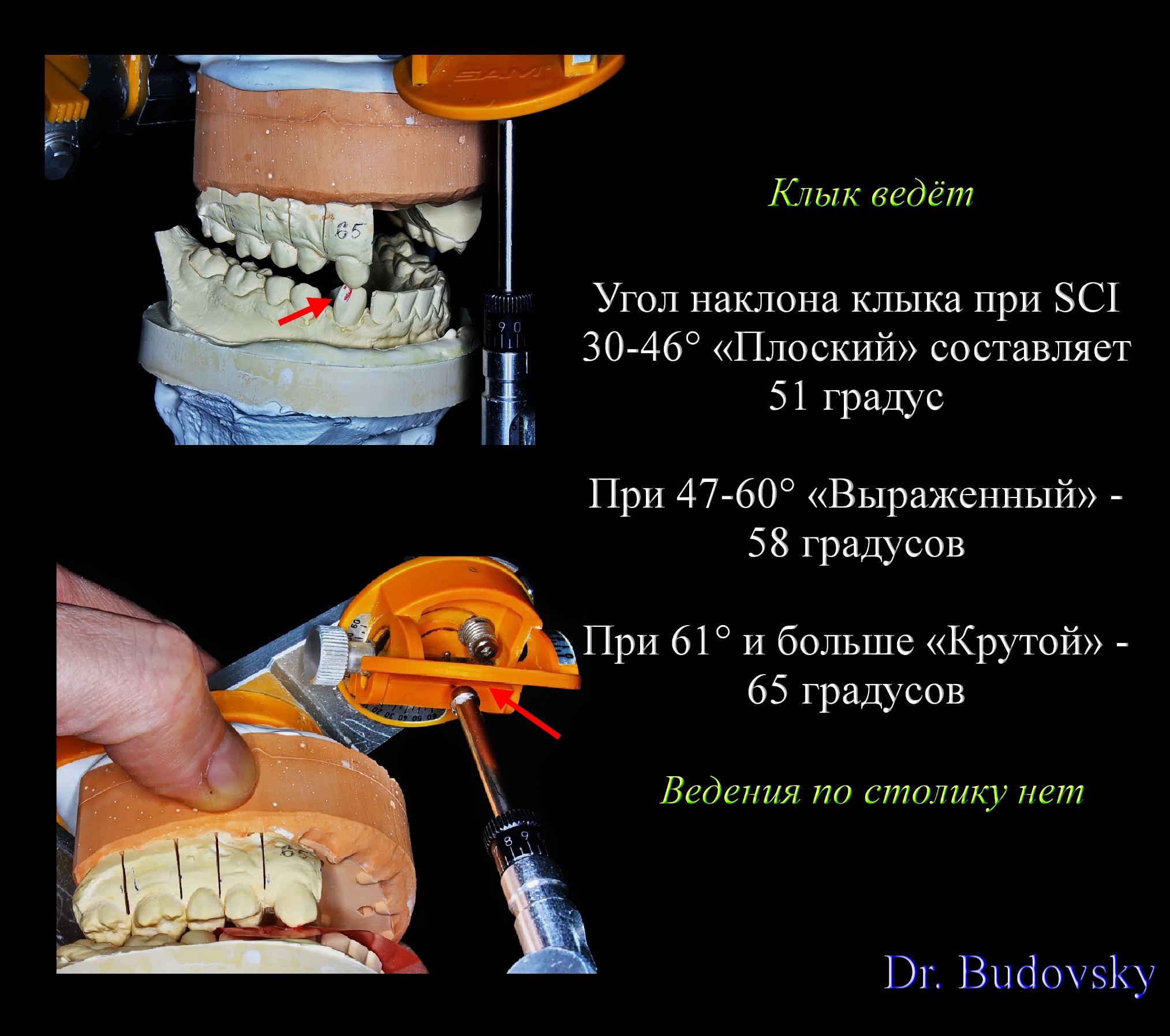 Табличные данные
Наклон в градусах
Развитие суставного бугорка
Схема на основе Nickel et al. 1988
50
40
30
20
10
Возраст
16
12
14
0
8
10
4
6
2
18
Nickel, J. C, McLachlan, K. R., Smith, D. M.: A theoretical model of loading and eminence development of the postnatal human temporomandibular joint. J Dent Res 67: 903-910, 1988